CHM 5175: Part 2.4
Detector
Source
Other Absorption Techniques
hn
Sample
Ken Hanson
MWF 9:00 – 9:50 am
Office Hours MWF 10:00-11:00
1
2013 Nobel Prize in Chemistry
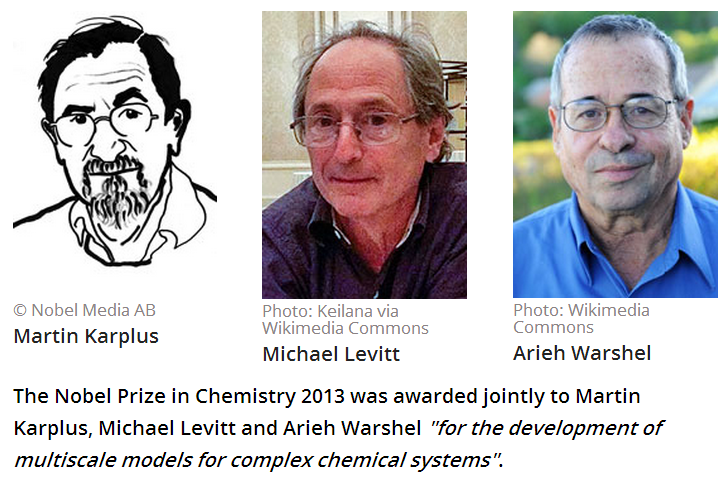 1998 Nobel Prize in Chemistry
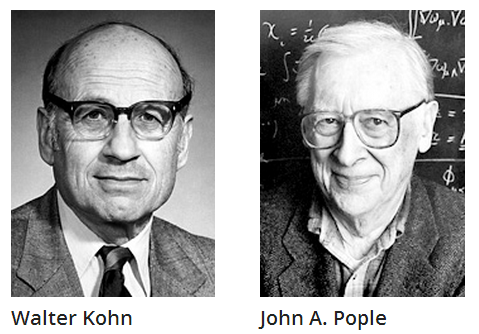 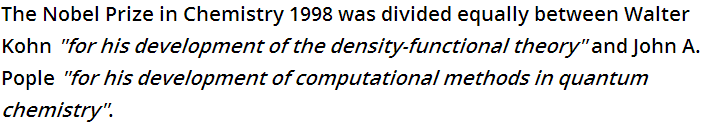 2013 Nobel Prize in Chemistry
DEVELOPMENT OF MULTISCALE MODELS FOR COMPLEX CHEMICAL SYSTEMS
2013 Nobel Prize in Chemistry
DEVELOPMENT OF MULTISCALE MODELS FOR COMPLEX CHEMICAL SYSTEMS
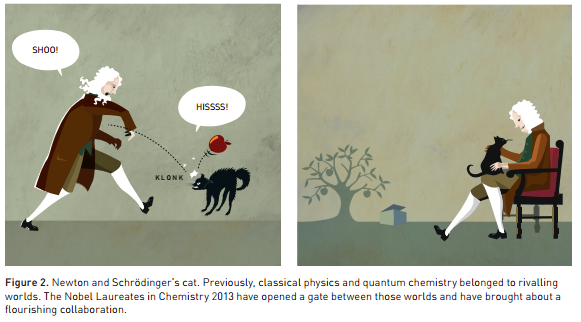 2013 Nobel Prize in Chemistry
DEVELOPMENT OF MULTISCALE MODELS FOR COMPLEX CHEMICAL SYSTEMS
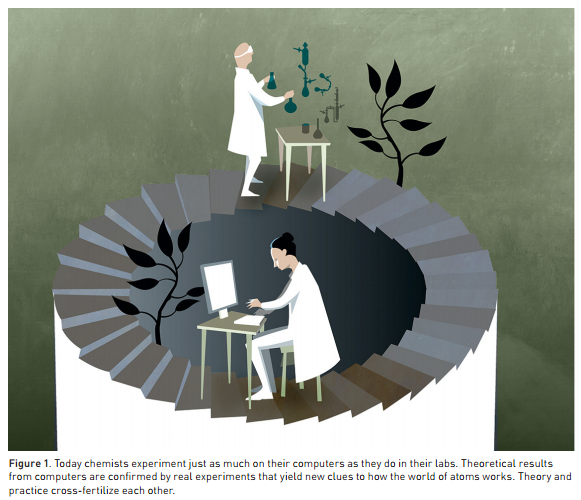 2013 Nobel Prize in Chemistry
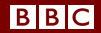 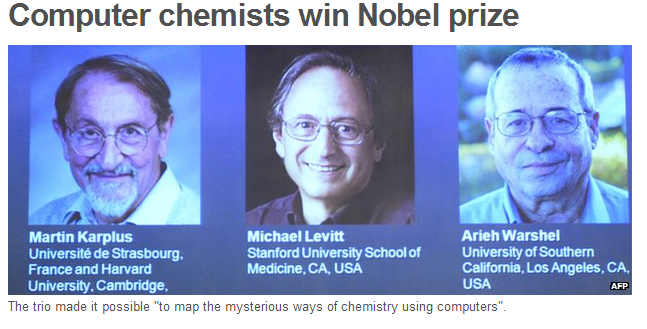 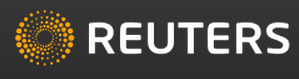 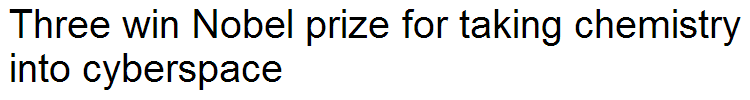 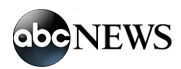 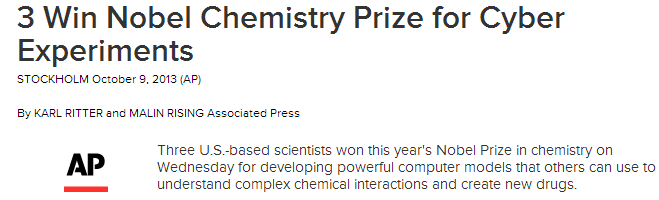 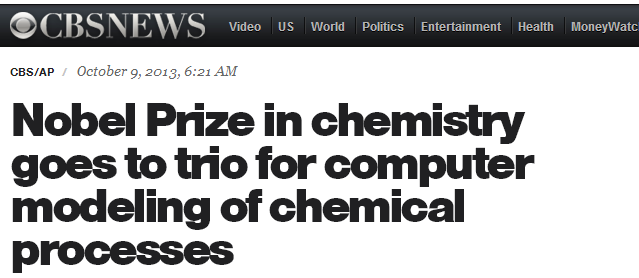 CHM 5175: Part 2.4
Detector
Source
Other Absorption Techniques
hn
Sample
Ken Hanson
MWF 9:00 – 9:50 am
Office Hours MWF 10:00-11:00
8
Content
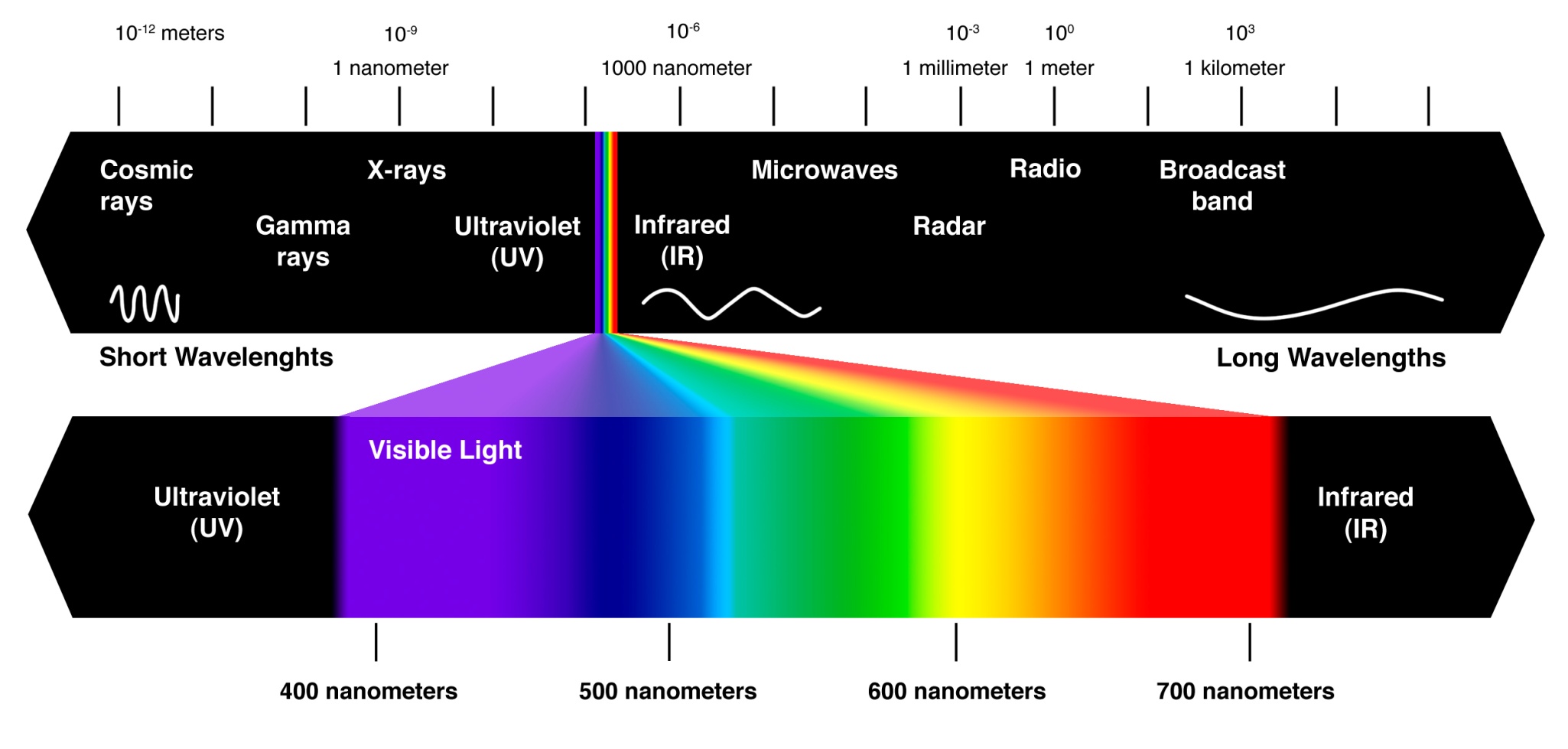 Detector
Source
hn
Sample
1) Circular Dichroism
2) Infrared Spectroscopy
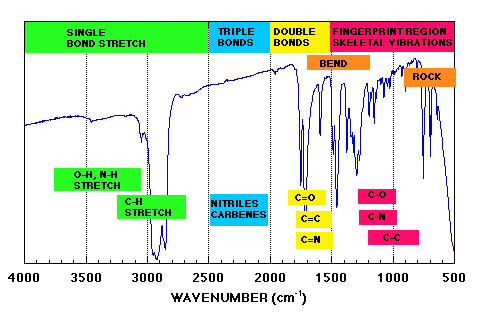 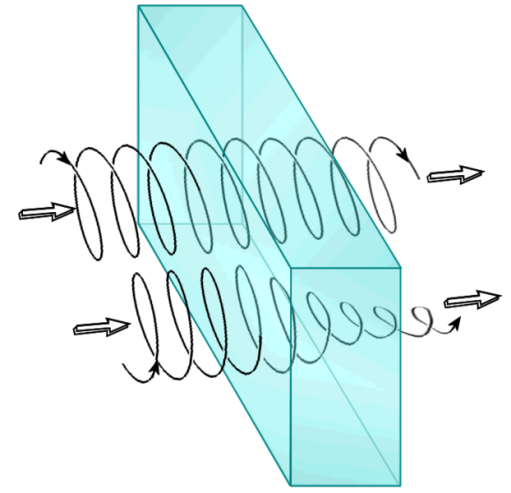 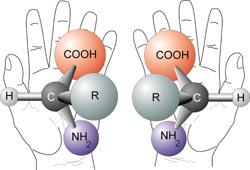 UV-Vis Spectroscopy
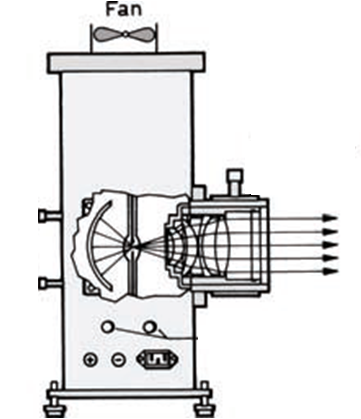 Detector
Sample
End View
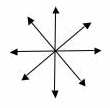 Unpolarized Light
Polarizers
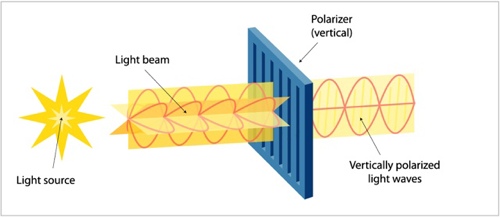 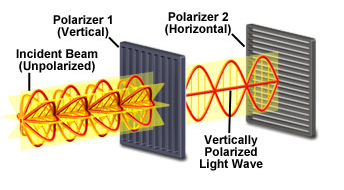 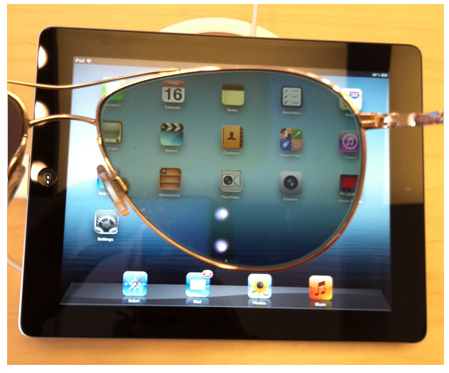 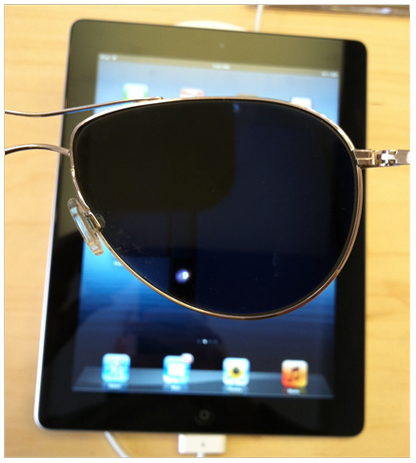 Polarization of Light
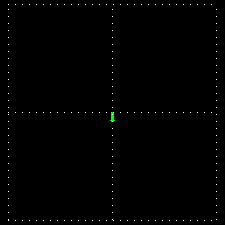 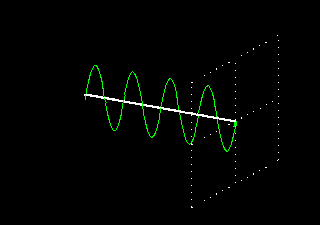 Vertically Polarized
Side View
End View
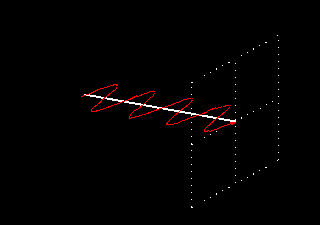 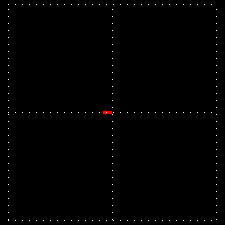 Horizontally Polarized
http://www.enzim.hu/~szia/cddemo/edemo0.htm
Light + Molecules
Source
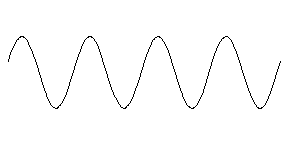 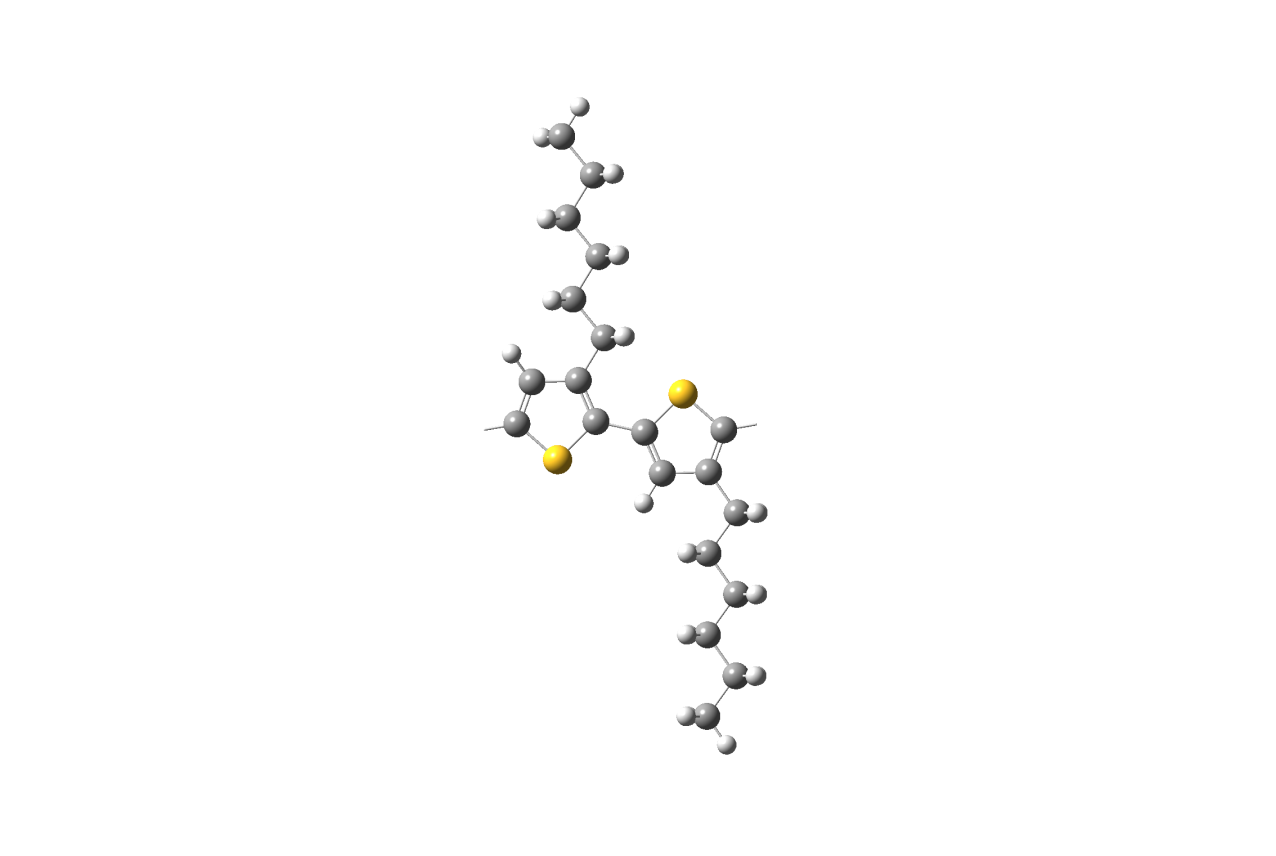 Strong Absorption
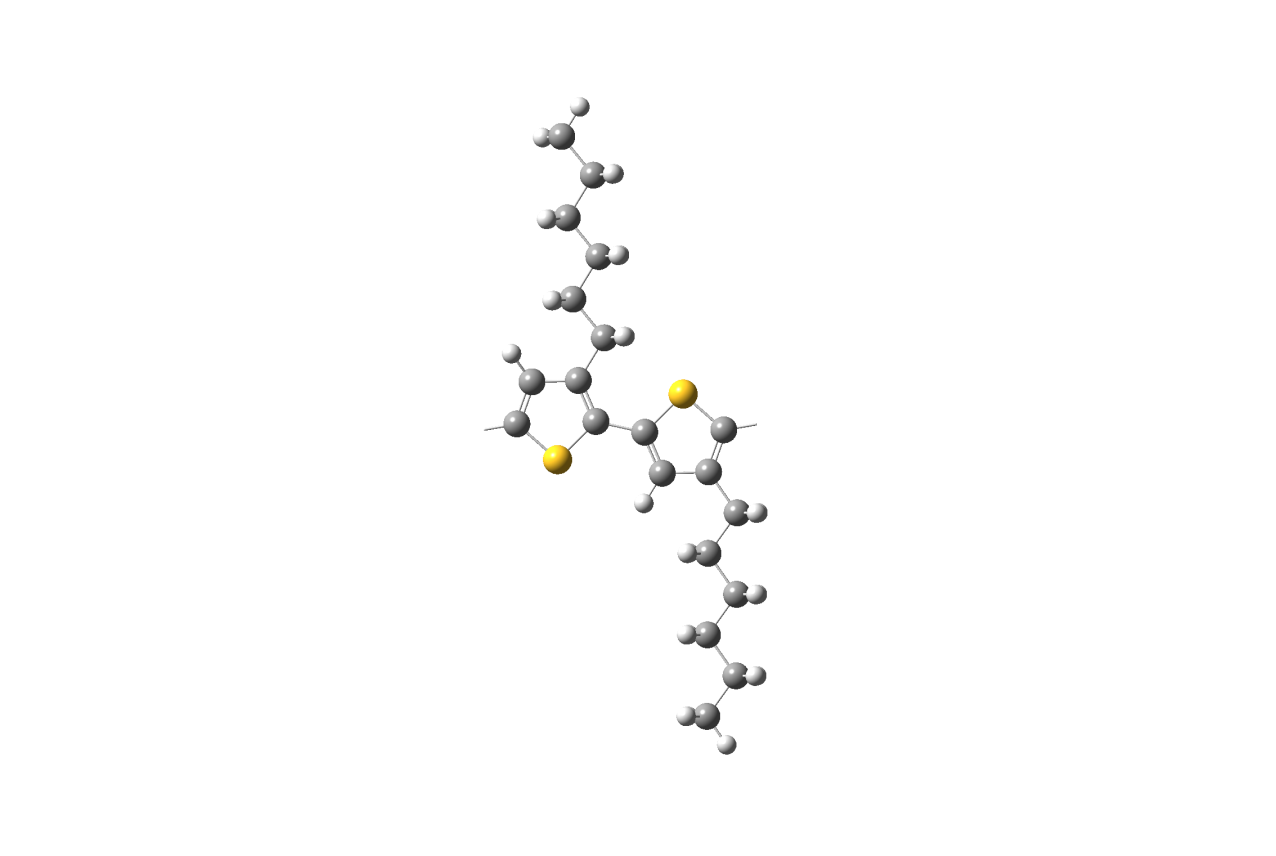 Weak Absorption
Orientation Dependent Absorption
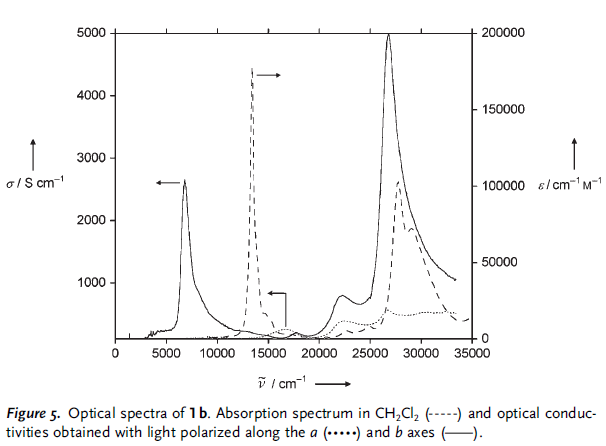 a axis
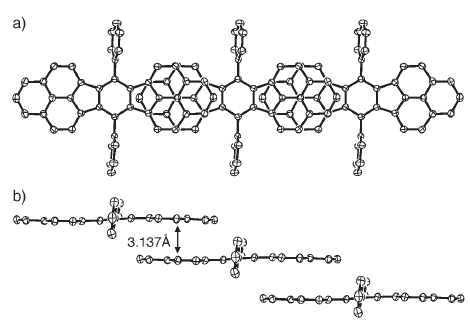 b axis
Angew. Chem. Int. Ed. 2005, 44, 6564 –6568
Polarization of Light
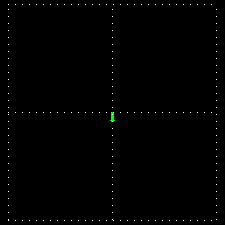 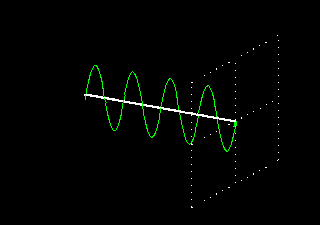 Vertically Polarized
Side View
End View
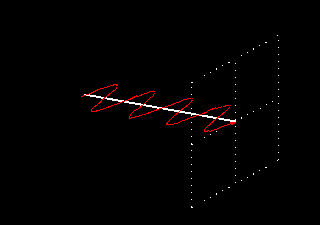 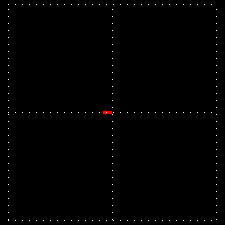 Horizontally Polarized
http://www.enzim.hu/~szia/cddemo/edemo0.htm
Adding Polarized Light
In phase (peak at the same time) + same amplitude

Vertical + Horizontal = 45° diagonal
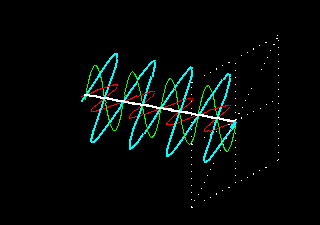 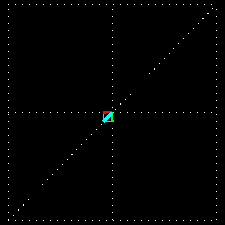 Adding Polarized Light
¼ l (90°) out of phase + same amplitude

Vertical + Horizontal = Circular
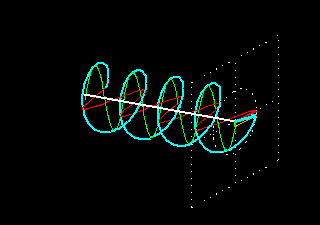 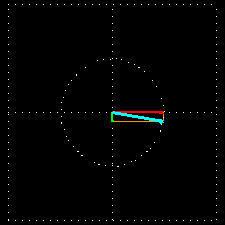 Green peaks when red baselines.
Sum (blue) is always 1.
l/4 Wave Plate Polarizer
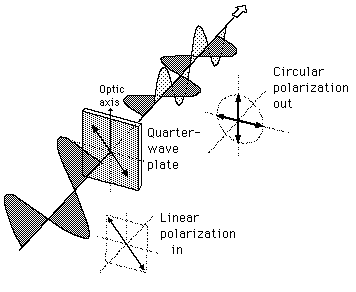 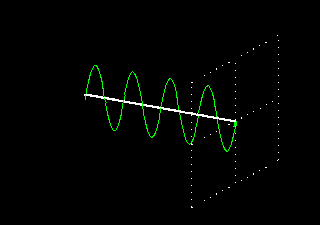 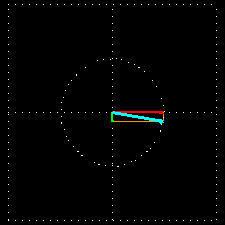 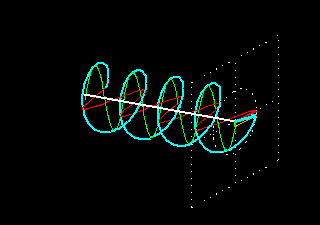 l/4 Wave Plate Polarizer
Polarization of Light
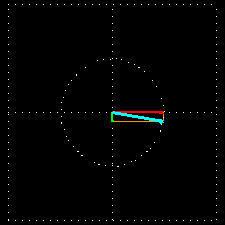 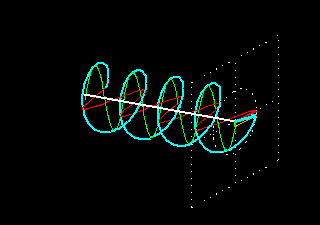 left-circularly polarized
Side View
End View
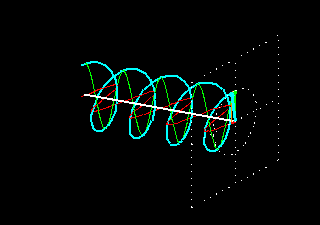 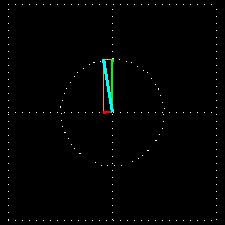 right-circularly polarized
Adding Polarized Light
In phase (peak at the same time) + same amplitude

left circular + right circular = vertical
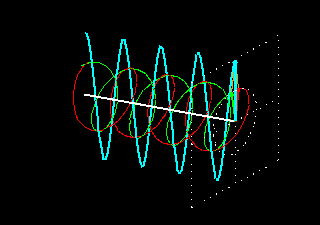 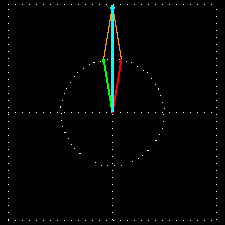 Green peaks when red peaks.
P0
Absorption Spectroscopy
P
(power in)
(power out)
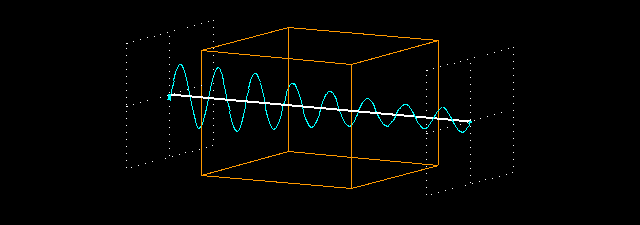 P
P0
Absorbance: 
	A = -log T = log P0/P
Chiral Molecules
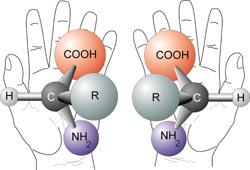 Absorption Spectroscopy
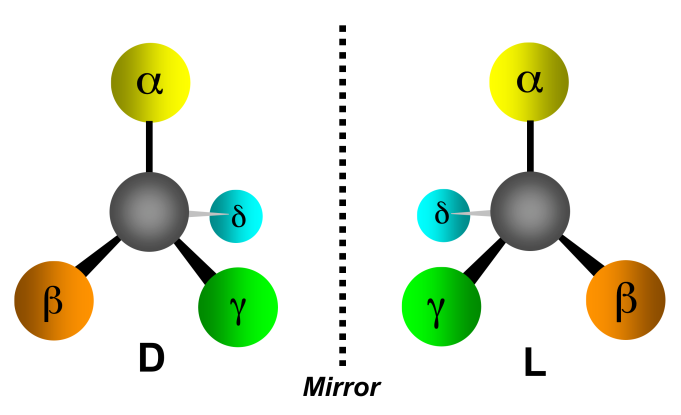 The Beer-Lambert Law:
A = e c l
e is the same for D and L
If C are equal:
	50:50 D to L
	100% D
	100% L
Then A is the same.
A  =  absorbance (unitless, A = log10 P0/P) 
e  =  molar absorptivity (L mol-1 cm-1)
l   =  path length of the sample (cm)
c  =  concentration (mol/L or M)
Assuming the light is unpolarized!
P0
Circular Absorption
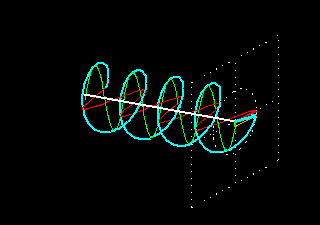 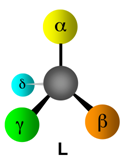 Absorbs Less
Larger P
left-circularly polarized
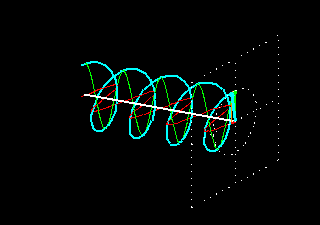 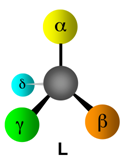 right-circularly polarized
Absorbs more
Smaller P
P
(power in)
(power out)
P0
Circular Absorption
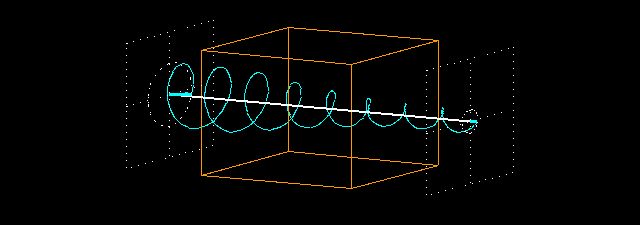 P(left)
P0(left)
Absorbance: 
	A(left)   = log P0(left)   /P(left)
A(right) = log P0(right)/P(right)
P
(power in)
(power out)
Circular Dichroism
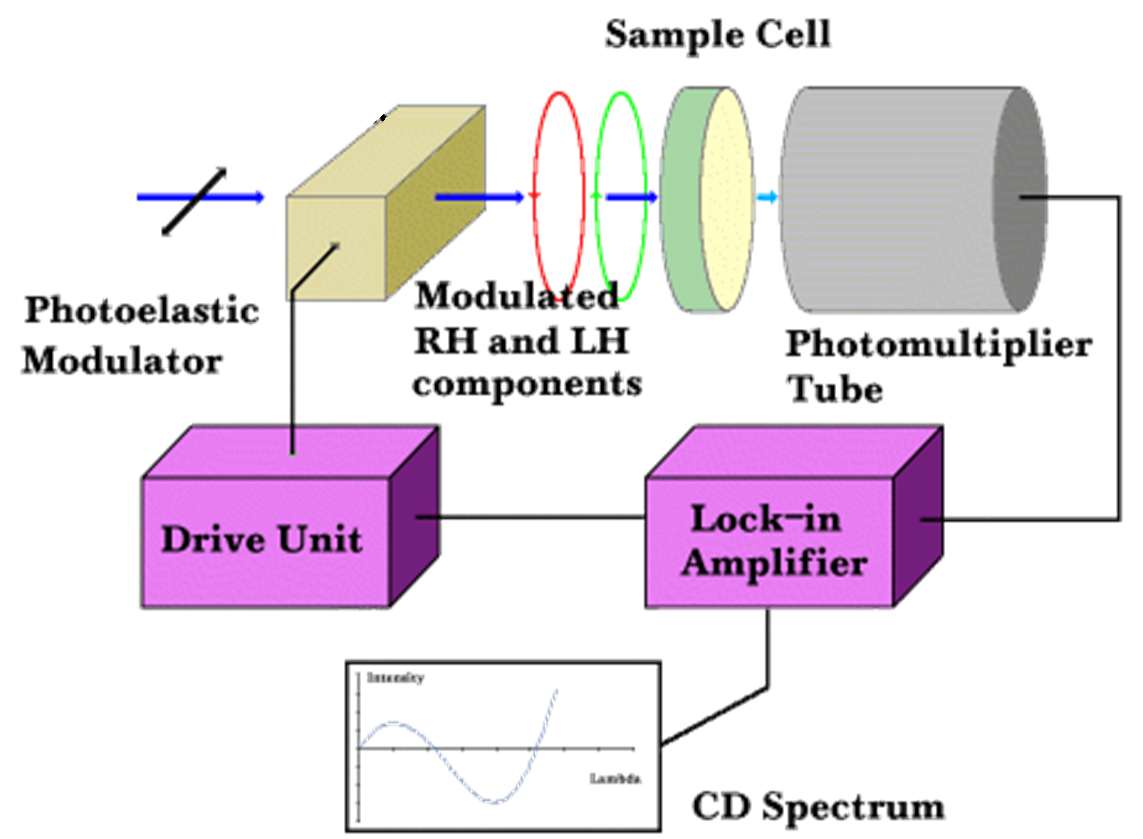 Polarizer
Source
Prism
Process:
1) Unpolarized white light
2) Monochrometer
3) Plane polarizer
4) left-right modulator
5) left (then right) through sample
6) measure P for right (then left) through sample
Circular Dichroism
CD measures the difference between the absorption of left and right handed cirularly-polarized light:
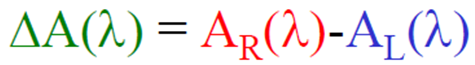 De is typically <10 M-1 cm-1
 e is typically > 10,000 cm-1
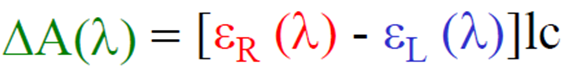 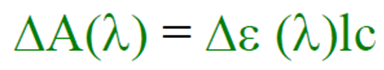 CD spectra reported in ellipticity () or De
 = 3298 Δε.
e in L/mol cm                     (liters mol-1 centimeters-1)
 in degrees cm2/dmol-1   (degrees centimeters2 decimol-1)
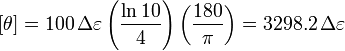 Spectra
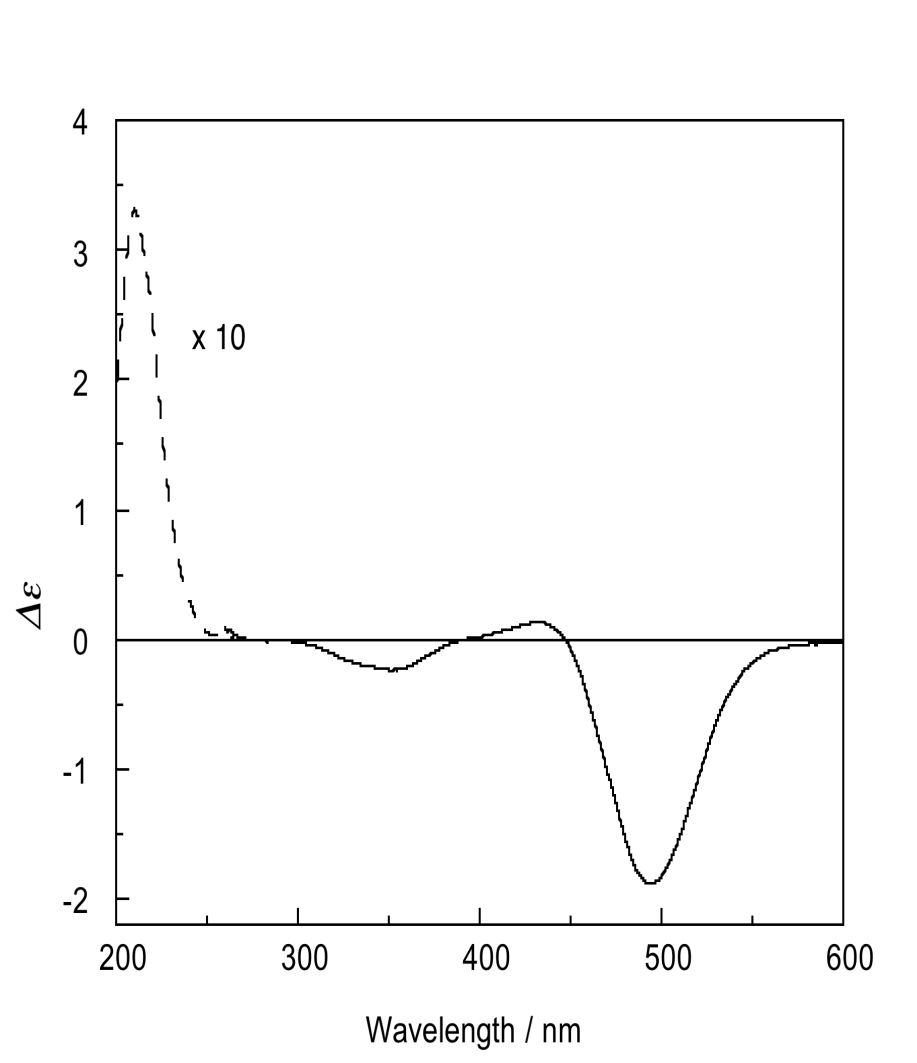 Absorption
Circular Dichroism
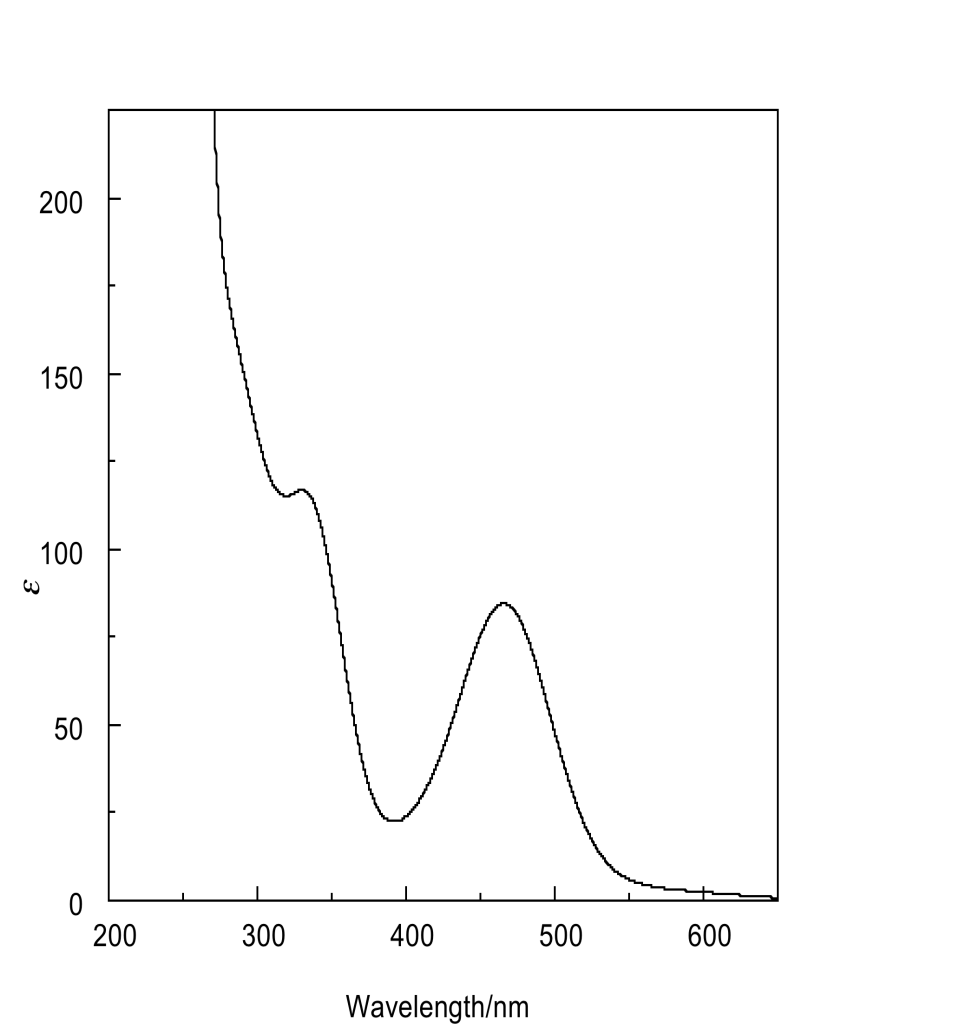 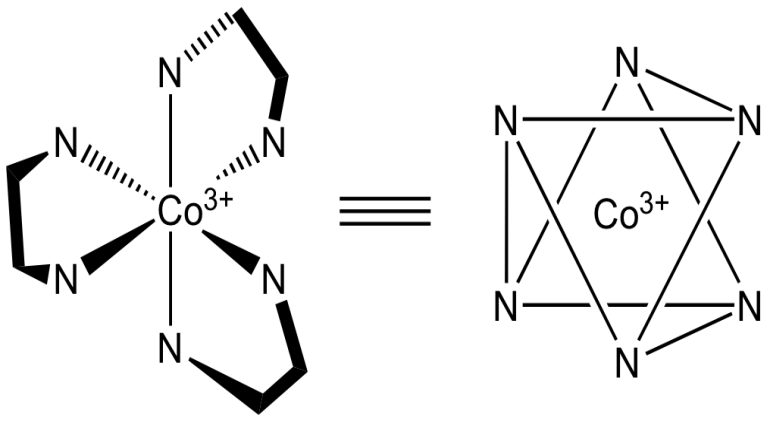 CD Spectrometer
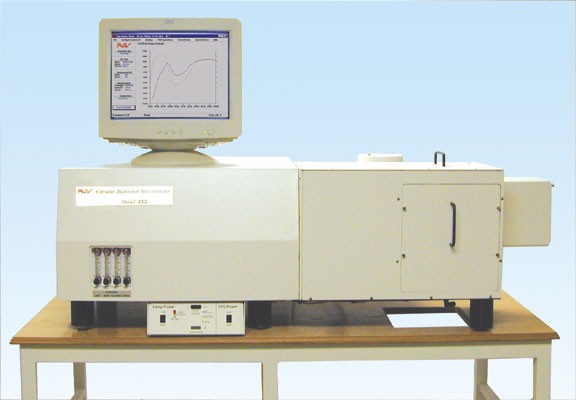 AVIV 202 CD spectrometer
Institute of Molecular Biophysics
170-875 nm
-10oC to 110oC
titrator attachment
Applications
•  Determination of secondary structure of proteins
•  Investigations of protein-protein interactions
•  Investigation of the effect of drug binding
•  Protein structure in a membrane
•  Stereoselective synthesis
•  Dynamic processes
- protein folding
- reaction dynamics
• DNA denaturation
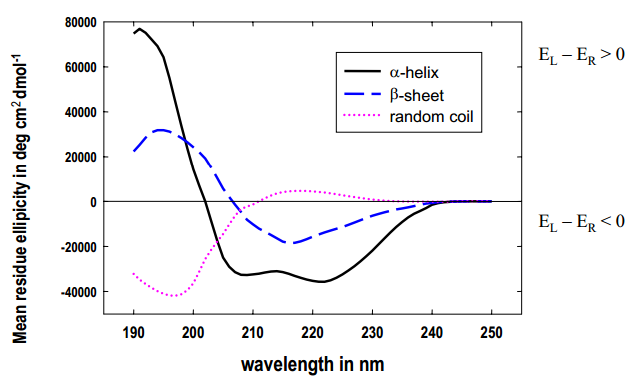 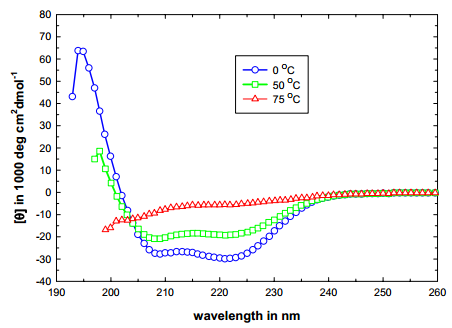 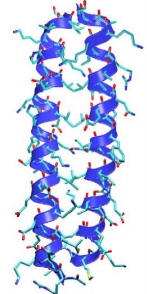 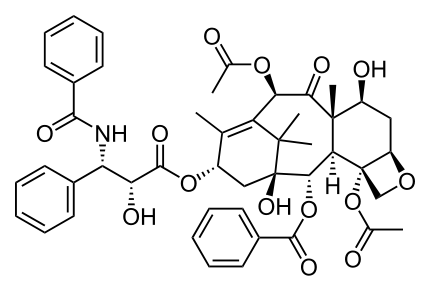 GCN4-p1 coiled–coil
CD End
Any Questions?
Content
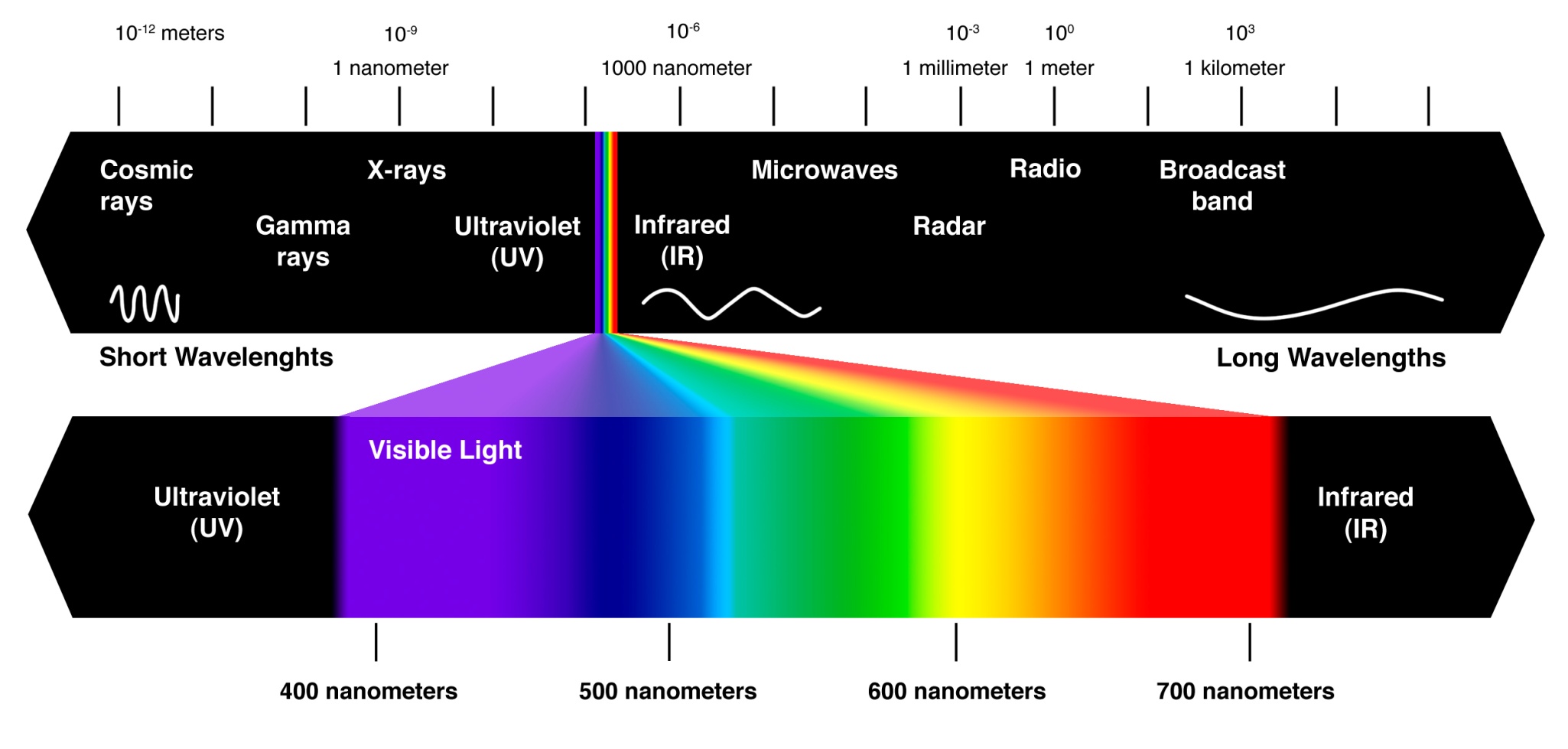 Detector
Source
hn
Sample
1) Circular Dichroism
2) Infrared Spectroscopy
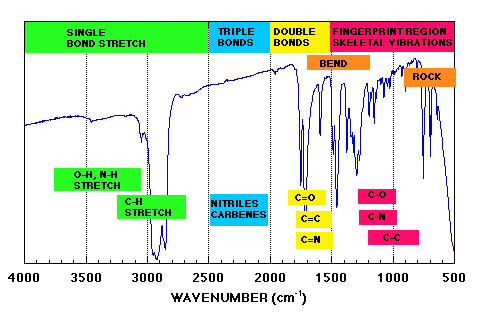 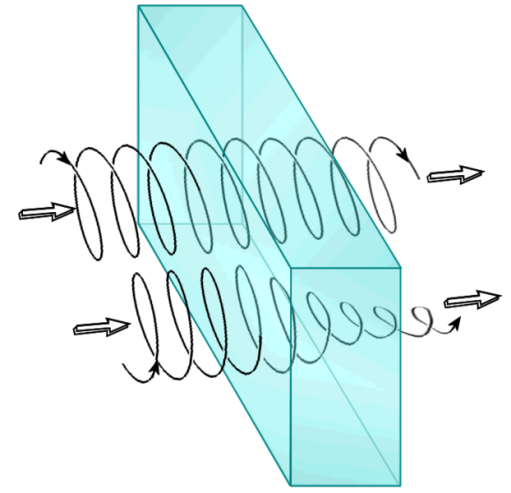 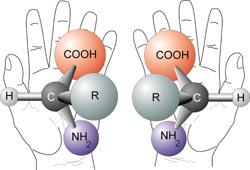 Spectroscopy
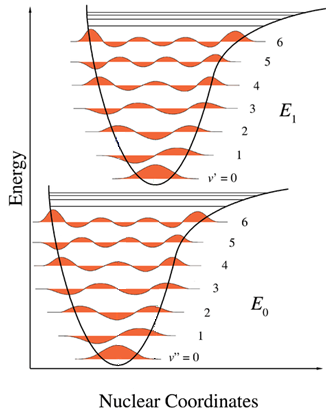 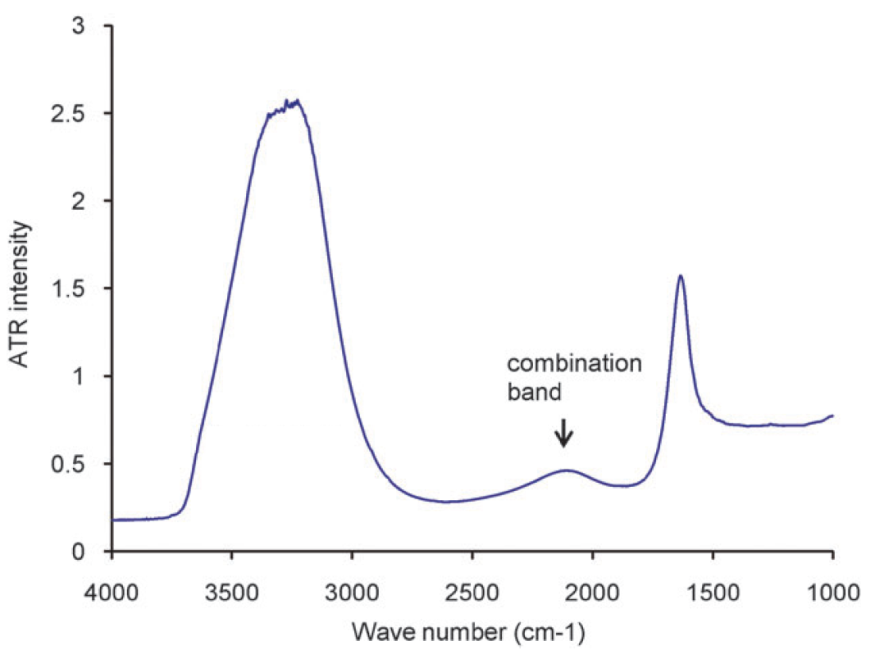 Visible:            300-700 nm / 30,000-14,000 cm-1
Mid-IR:   2,500-15,000 nm /         4,000-650 cm-1
Mojet et al. Chem. Soc. Rev. 2010, ASAP.
Infrared Spectroscopy
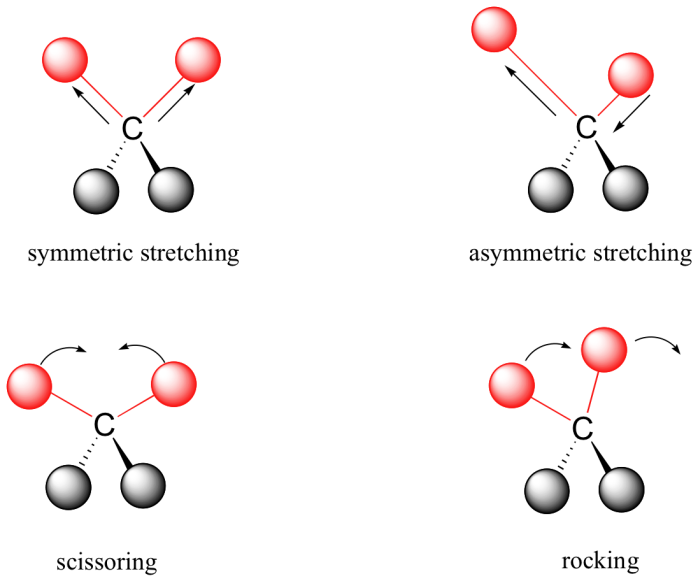 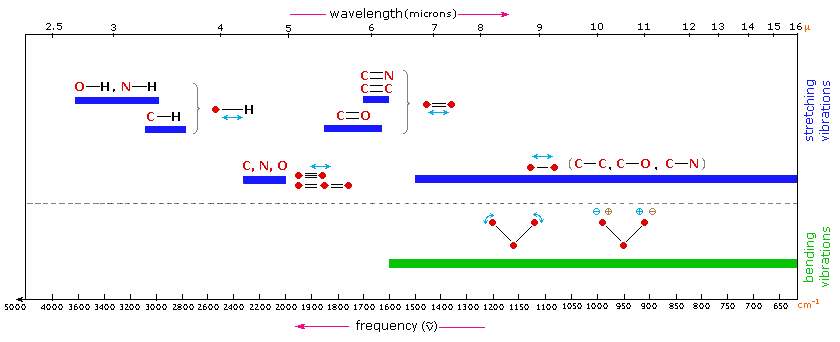 Infrared Spectroscopy
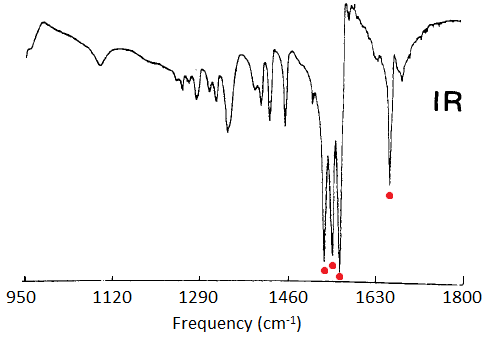 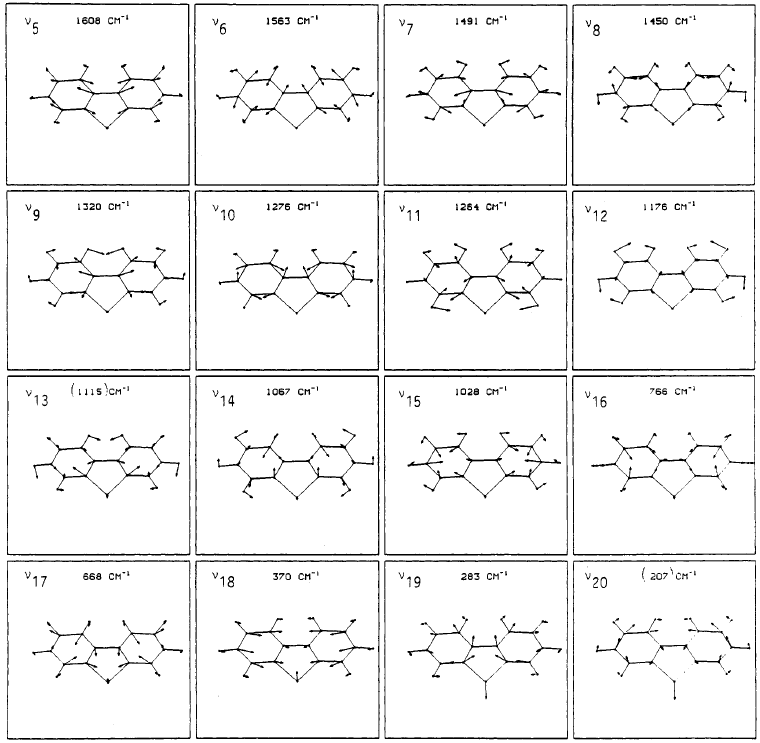 C2v: 20A1 + 19B2 + 9B1
Kincaid et al. J . Phys. Chem. 1988, 92, 5628.
Applications
Identification of inorganic compounds and organic compounds
Identification of components of an unknown mixture 
Analysis of solids, liquids, and gasses
Component quantification
In measurement and analysis of Atmospheric Spectra
Can also be used on satellites to probe space
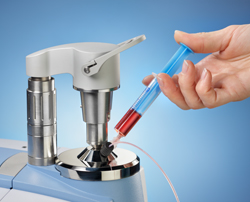 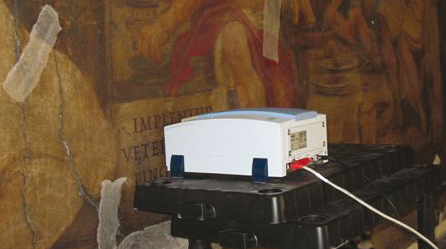 Infrared Spectroscopy
Detector
IR Source
?
hn
Sample
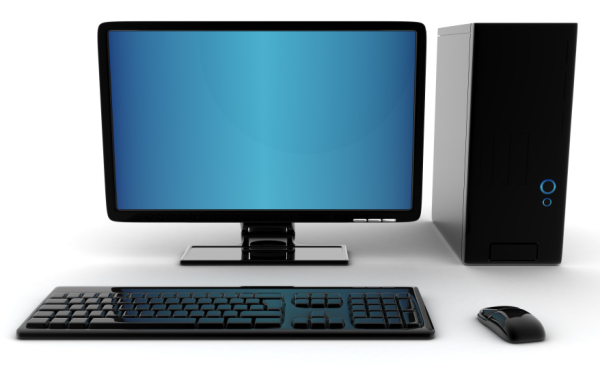 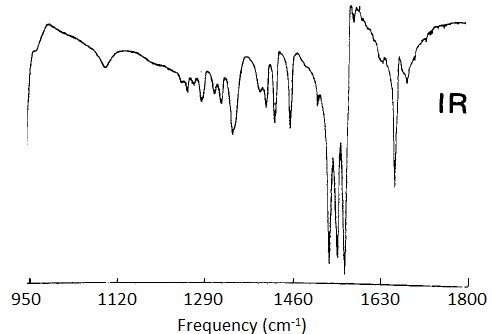 Procedure
Step 1:  Prepare a sample
Step 2:  ???
Step 3:  Obtain spectra (Profit!)
Infrared Spectroscopy
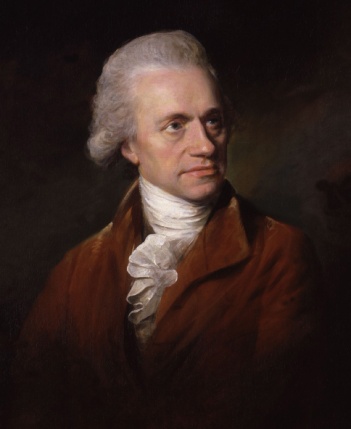 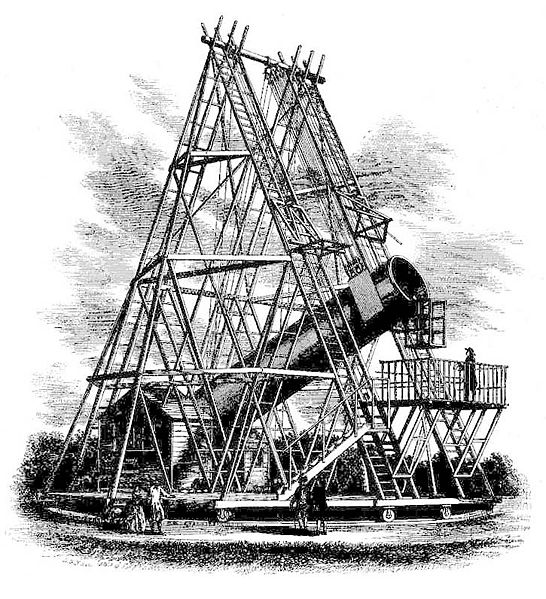 Discovered: 
        Uranus 
        Infrared light
	(1800)
Friedrich Wilhelm Herschel
Astronomer
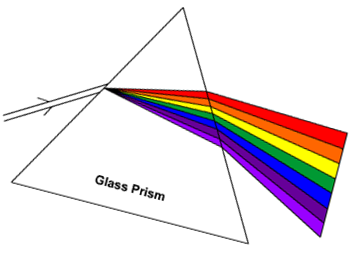 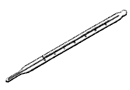 Infrared
H2O
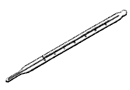 Sun
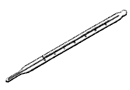 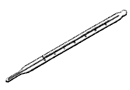 Thermometers
Infrared Spectroscopy
Detector
IR Source
?
hn
Sample
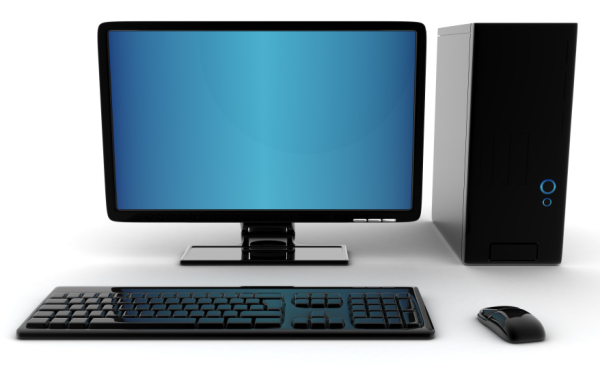 Infrared Spectroscopic Techniques
Direct Transmission
Reflection Absorption (RAIRS or IRRAS)
Polarization-Modulated RAIRS
Diffuse Reflectance
Photoacoustic
Attenuated Total Reflectance
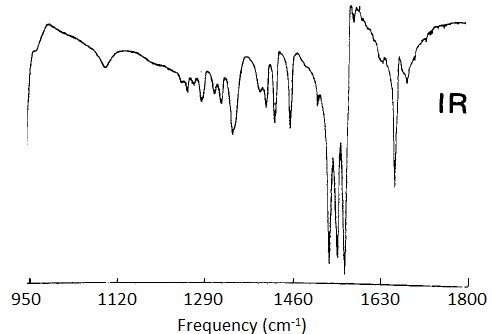 Direct Transmission
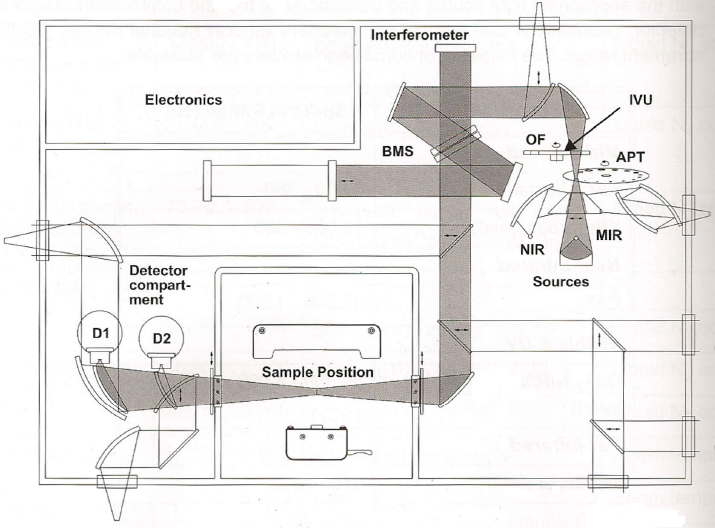 Sources
Detector
Sample
Bruker 80v
[Speaker Notes: talk about FT-IR]
Direct Transmission
Diode Detector
IR Source
hn
Sample
Pros:
Simple
Standard
Inexpensive
Cons:
In KBr
No solvent
No surfaces
Boring?
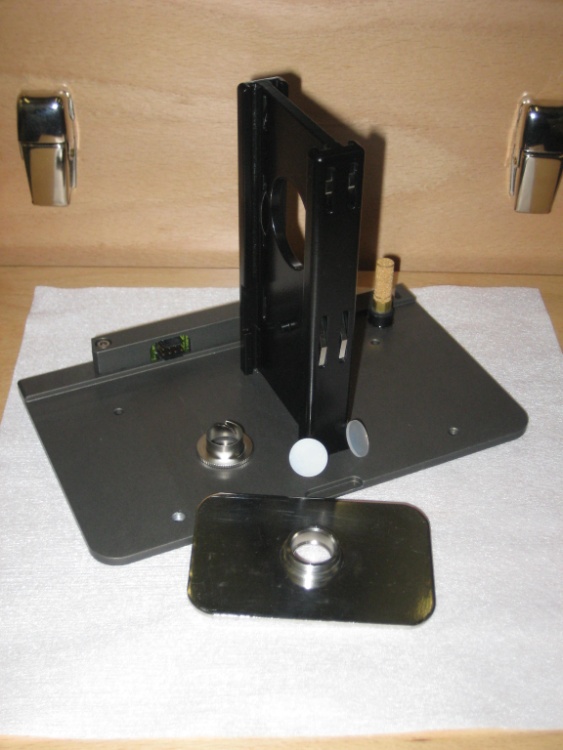 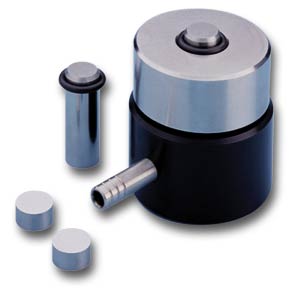 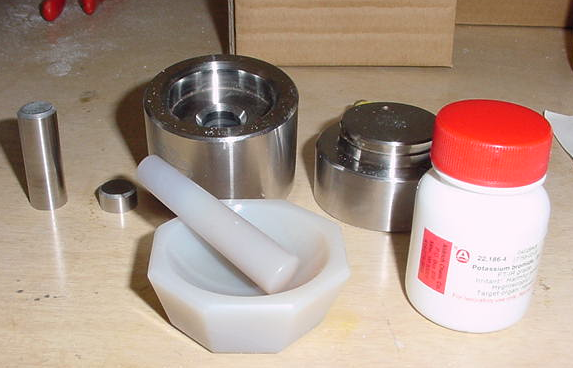 KBr Pellet
Direct Transmission
Diode Detector
IR Source
hn
Reflection Absorption (RAIRS)
AKA: IRRAS, grazing angle IR
From IR Source
To Detector
Requirements
Highly Reflective 
Metals, glass, semiconductor
Planar
Typically monolayers
Disadvantages
Weak Signal (<2% DT)
No solvent
Accessory
Reflective surface
Reflection Absorption (RAIRS)
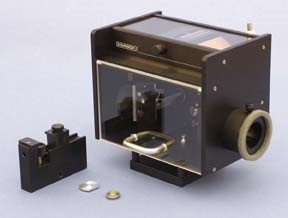 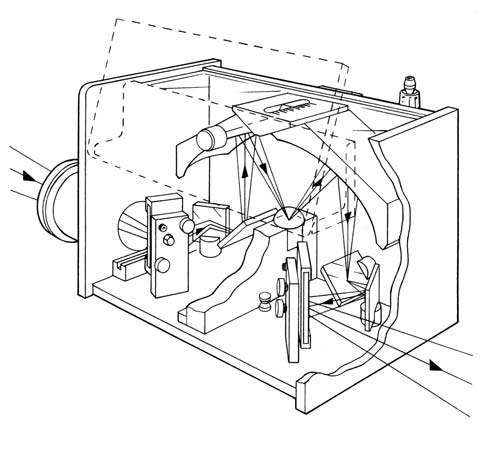 Seagull (Harrick Scientific)
Sample
Polarization Modulation-RAIRS
S-polarized light phase shifts by 180°
P-polarized light phase shifts by 90°
	(at 80° incident angle)
Reflective surface
Polarization Modulation-RAIRS
p
p
s
s
S-polarized (180° shift) is destructive
	-does not contain information about the interface
P-polarized (90° shift) is non-destructive
	-does contain information about the interface
Reflective surface
Polarization Modulation-RAIRS
P(p)
p
P(s)
s
P(p) = solvent + surface
         P(s) = solvent
P(p) - P(s) = surface
Reflective surface
Polarization Modulation-RAIRS
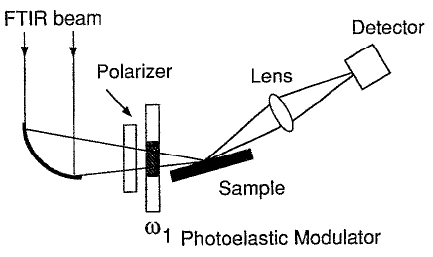 5
1
3,4
2
Incident light is polarized
PEM shifts between S and P
Polarized light hits sample
At the surface:
-S-polarized signal is nullified
-P-polarized signal is enhanced
Light hits the detector
P(p) - P(s) = surface spectrum
PM-RAIRS vs RAIRS
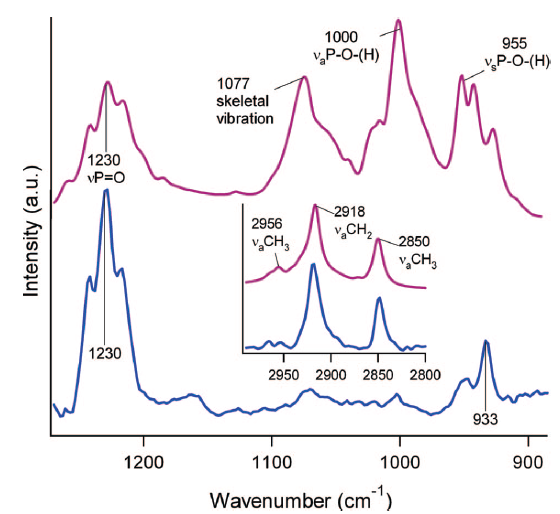 RAIRS
PM-RAIRS
IR active
IR inactive
ITO
Glass Slide
Paniagua et al. J. Phys. Chem. C 2008, 112, 7809.
Polarization Modulation-RAIRS
Pros:
Can use solvent
Suggests orientation
Sensitive

Cons:
Expensive (>$200,000)
Requires reflective surface
Planar surface
IR active
IR inactive
ITO
Glass Slide
Diffuse Reflectance (DRIFTS)
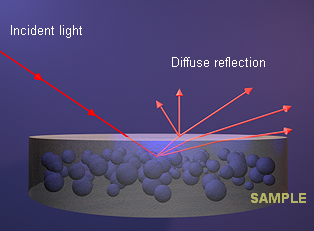 Factors for Scatter
-Particle Size
50 mm or less
-Refractive Index
-Depth
>1.5 mm
Diffuse Reflectance (DRIFTS)
Integrating Sphere
Ellipsoidal Reflector
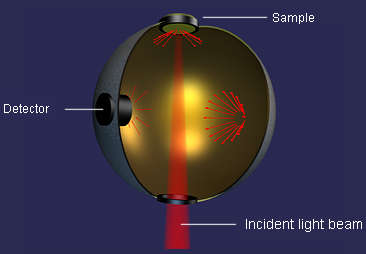 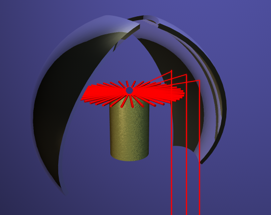 Incident light
Sample
Detector
Diffuse Reflectance (DRIFTS)
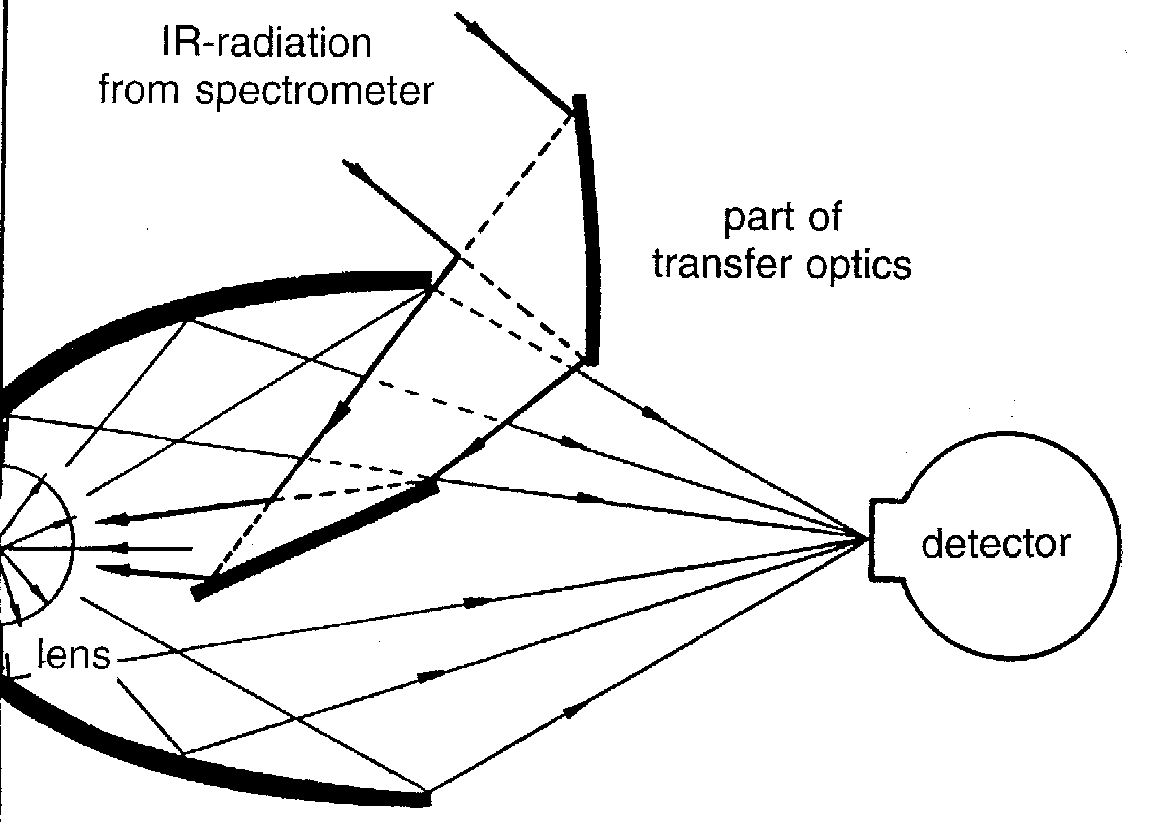 Pros:
Can measure scattering samples
Accessory
Inexpensive

Cons:
Need a scattering sample
No solvent
Not as sensitive
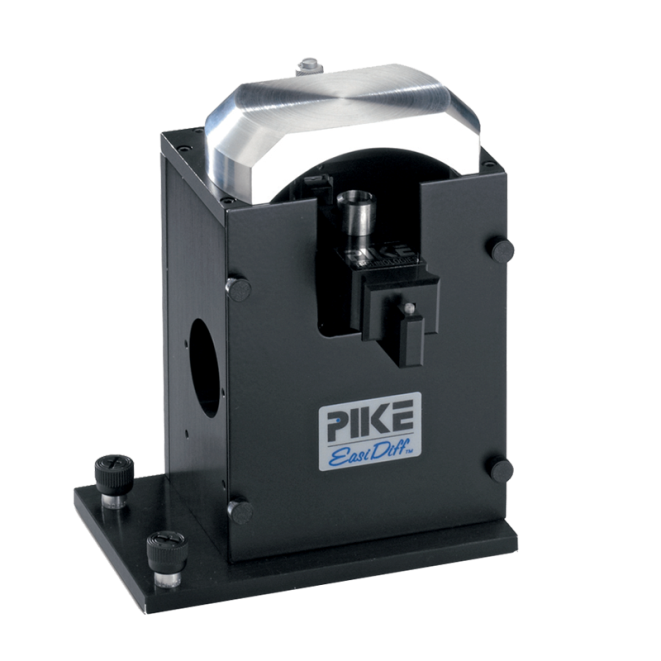 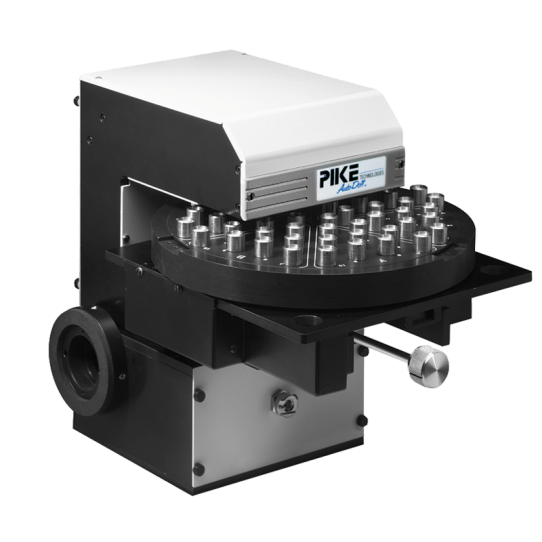 Pike AutoDiff
Pike EasiDiff
Infrared Spectroscopy
Detector
IR Source
?
hn
Sample
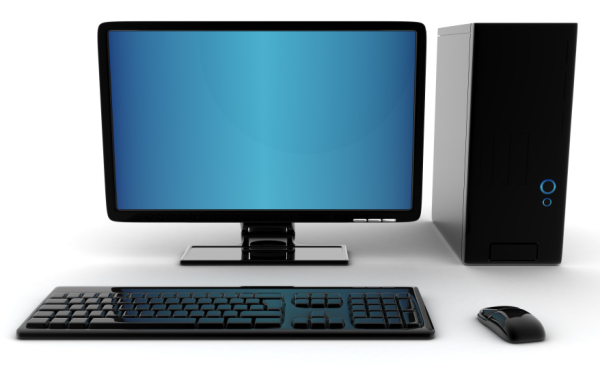 Infrared Spectroscopic Techniques
Direct Transmission
Reflection Absorption (RAIRS or IRRAS)
Polarization-Modulated RAIRS
Diffuse Reflectance
Photoacoustic
Attenuated Total Reflectance
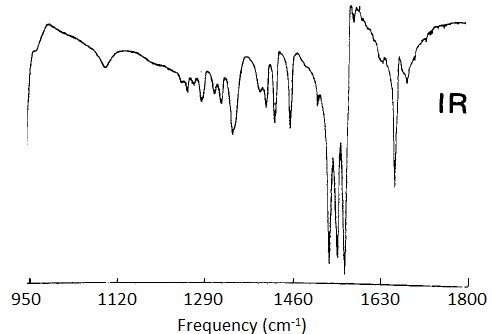 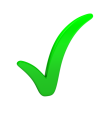 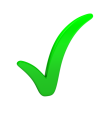 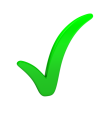 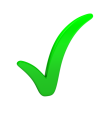 2013 Nobel Peace Prize
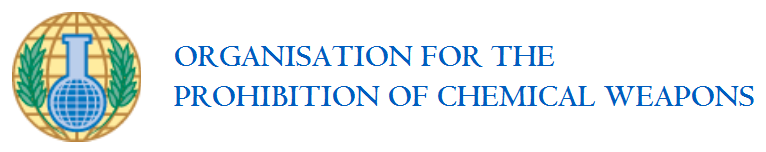 The Organisation for the Prohibition of Chemical Weapons (OPCW) is an intergovernmental organisation, located in The Hague, Netherlands. The organisation promotes and verifies the adherence to the Chemical Weapons Convention which prohibits of the use of chemical weapons and requires their destruction. The verification consists both of evaluation of declarations by members states and on-site inspections
“The said interest shall be divided into five equal parts, which shall be apportioned as follows: /- - -/ one part to the person who shall have done the most or the best work for fraternity between nations, the abolition or reduction of standing armies and for the holding and promotion of peace congresses.”
http://www.opcw.org/
Member States
that have signed and ratified or acceded to the Chemical Weapons Convention, an international agreement outlawing the production, stockpiling and use of chemical weapons.
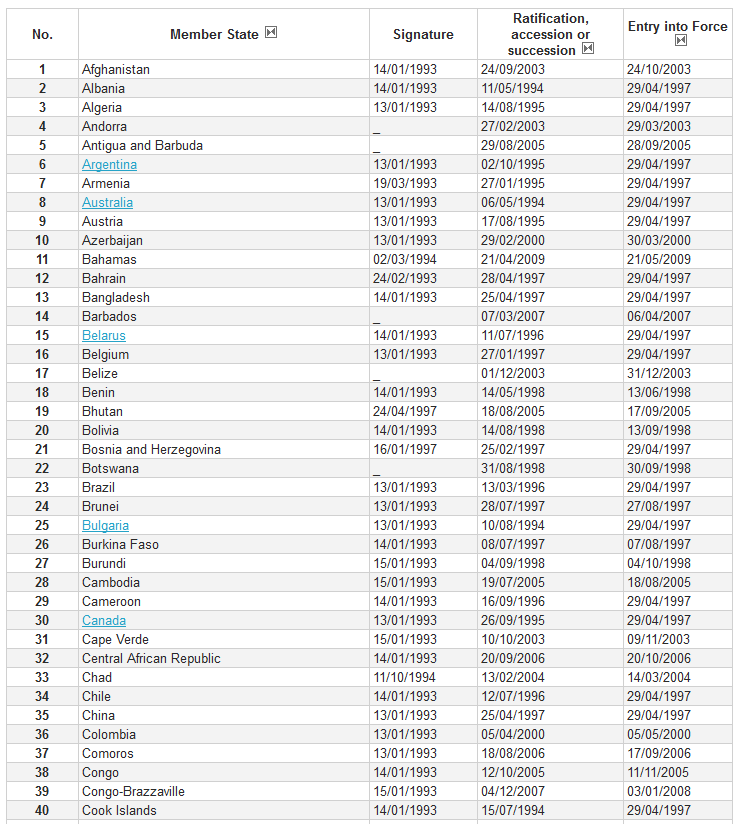 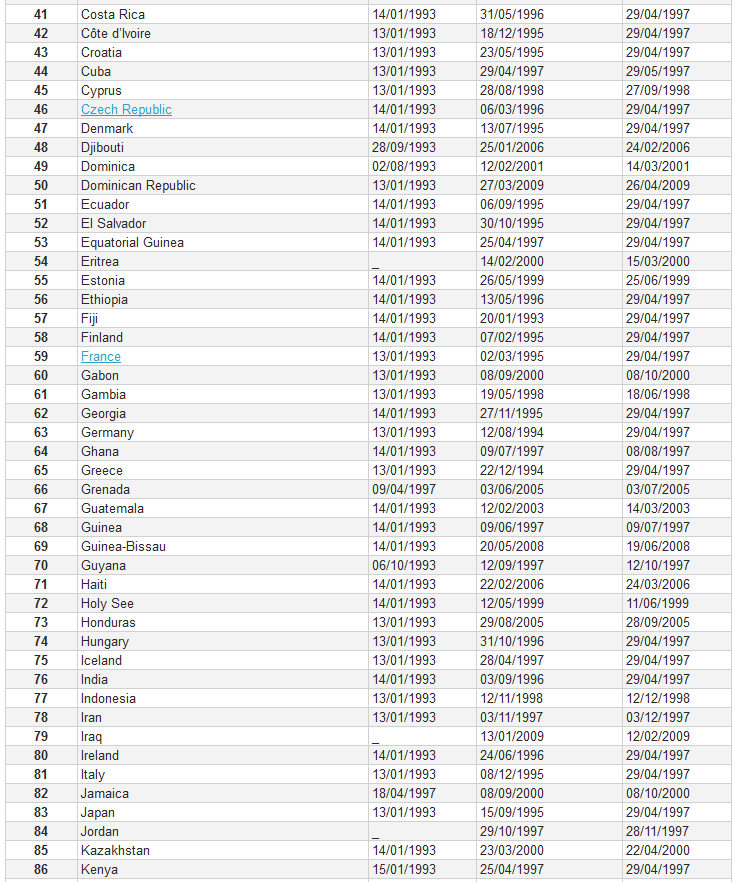 Member States
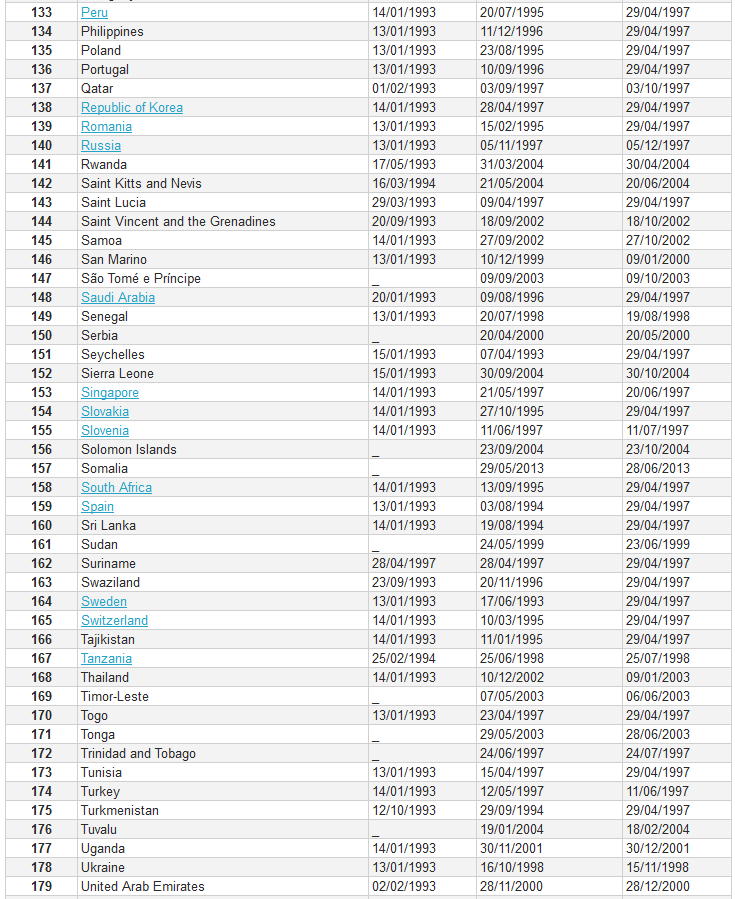 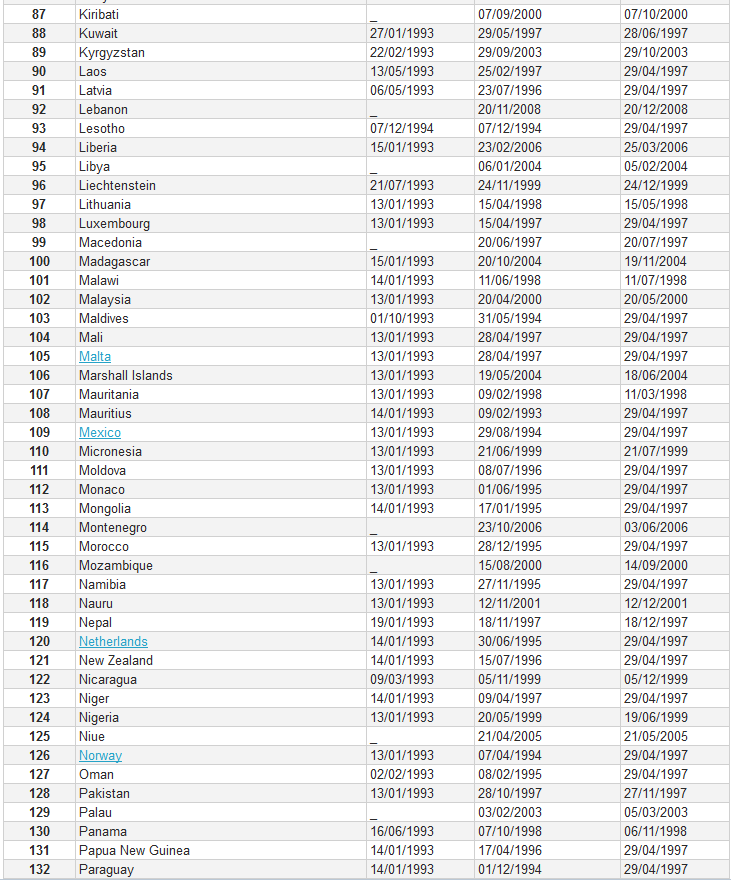 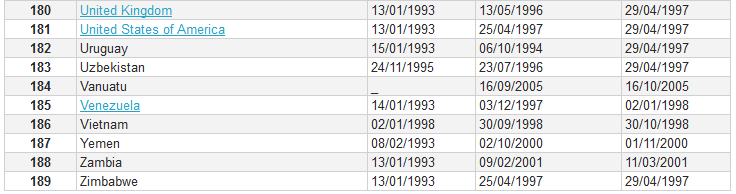 Members
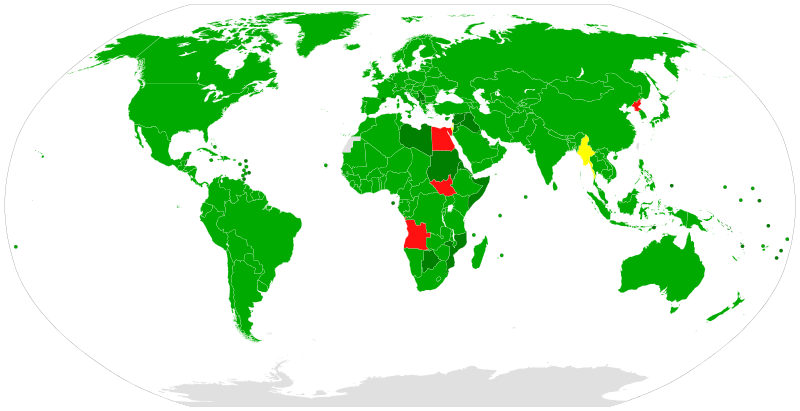 6 states are non-members: 
	Angola, Burma, Egypt, Israel, North Korea and South Sudan.
“one part to the person who shall have done the most or the best work for fraternity between nations”
Chemical Warfare
All modern warfare is chemical warfare
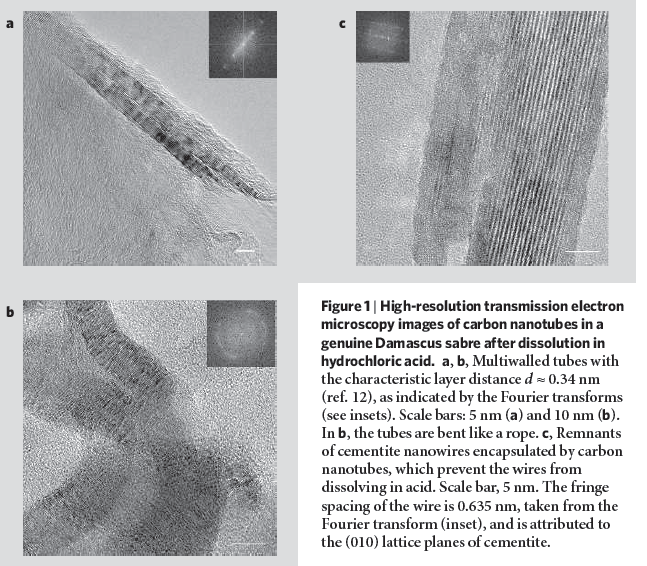 Damascus steel
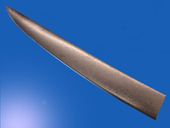 eighth century A.D.
ReiboldM., et al. Nature, 444. 286 (2006)
Chemical Warfare
All modern warfare is chemical warfare
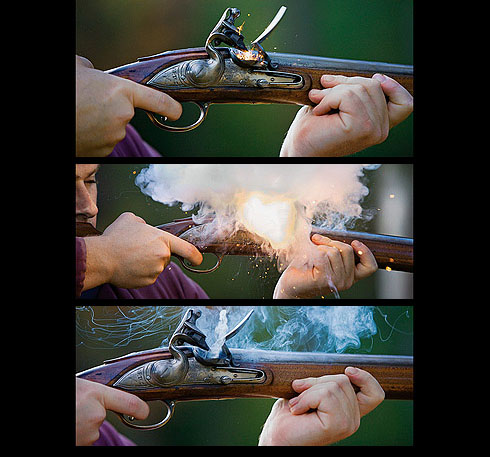 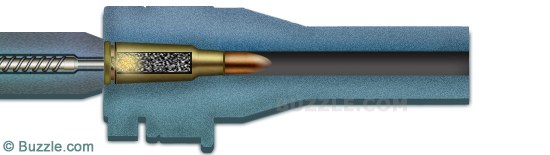 10 KNO3 + 3 S + 8 C → 2 K2CO3 + 3 K2SO4 + 6 CO2 + 5 N2
Chemical Warfare
Chemical warfare (CW) involves using the toxic properties of chemical substances as weapons. This type of warfare is distinct from nuclear warfare and biological warfare, which together make up NBC, the military acronym for nuclear, biological, and chemical (warfare or weapons), all of which are considered "weapons of mass destruction" (WMD). None of these fall under the term conventional weapons which are primarily effective due to their destructive potential.
Conventional Weapons- small arms and light weapons, sea and land mines, as well as (non-nuclear) bombs, shells, rockets, missiles and cluster munitions.
Chemical Warfare
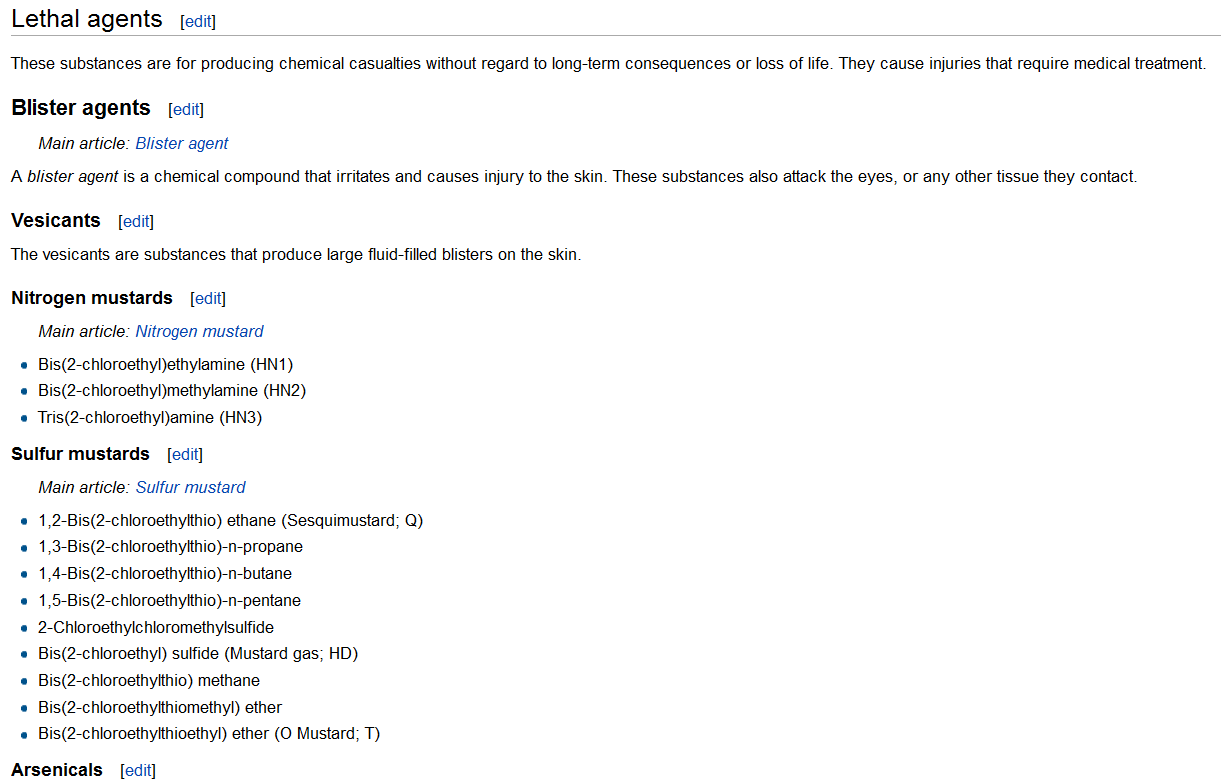 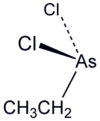 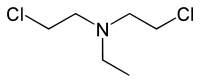 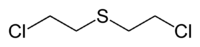 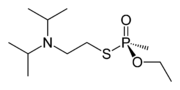 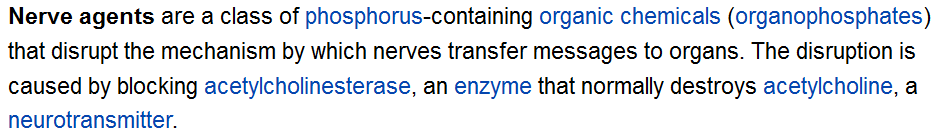 Chemical Warfare
Harassing Agents
These are substances that are not intended to kill or injure. They are often referred to as Riot Control Agents (RCAs) and may be used by civilian police forces against criminals and rioters, or in the military for training purposes. In general, harassing agents are sensory irritants that have fleeting concentration dependent effects that resolve within minutes after removal. Casualty effects are not anticipated to exceed 24-hours nor require medical attention.
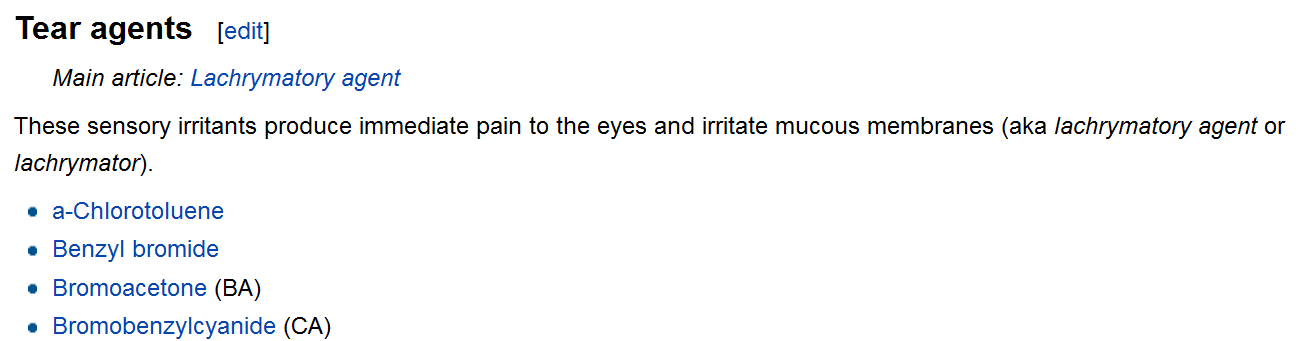 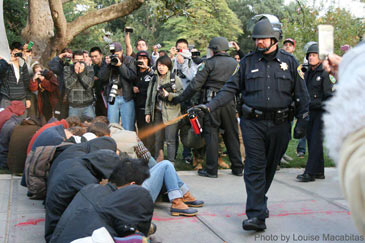 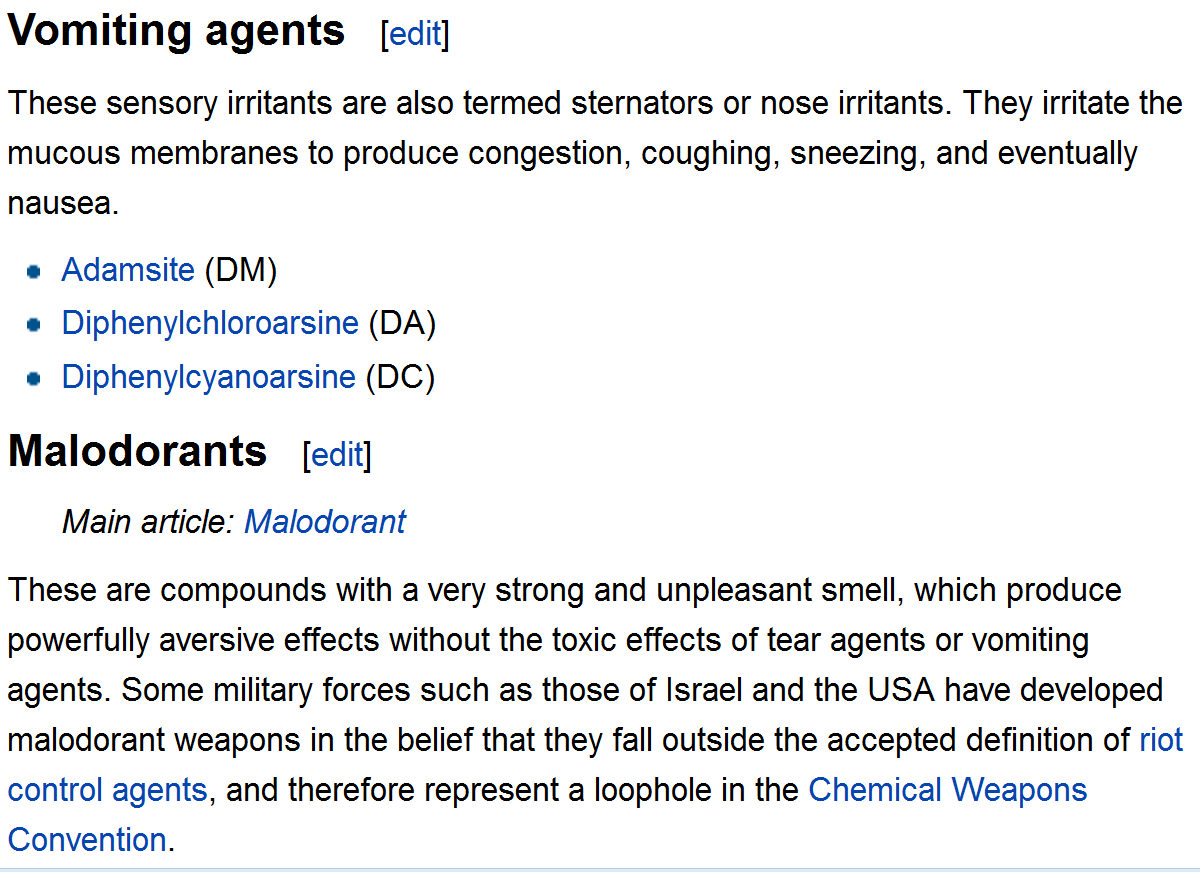 Chemical Warfare
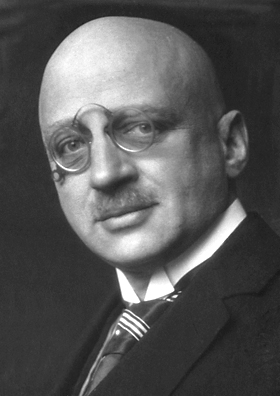 Arguably the highest impact innovations of the twentieth century: 
without it, 50% of the world’s population would not be here.
He has also been described as the "father of chemical warfare" for his work developing and deploying chlorine and other poisonous gases during World War I.
Fritz Haber
1868-1934
Nobel in 1918
Chemical Warfare
Gas warfare in World War I was, in a sense, the war of the chemists, with Haber pitted against French Nobel laureate chemist Victor Grignard. 

Regarding war and peace, Haber once said, "During peace time a scientist belongs to the World, but during war time he belongs to his country." 

This was an example of the ethical dilemmas facing chemists at that time.
Chemical Warfare
Who is making these chemicals?

Who is optimizing their performance?
Research Ethics
If given unlimited resources to work on the biggest engineering, physics and chemistry problem in the history of the world, would you do it?
What if it might be used to vaporize 300,000 humans in an instant?
Manhattan Project
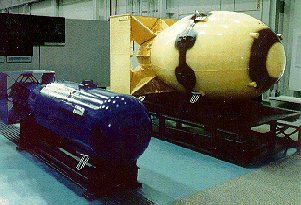 $26 billion
130,000 people
Byproducts
Nuclear Reactors
Large Hadron Colliders
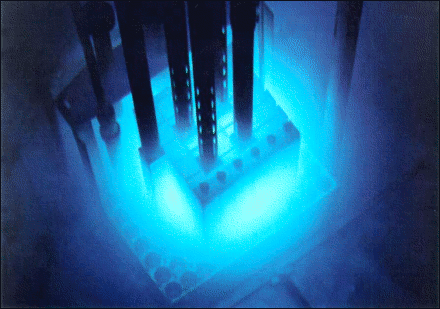 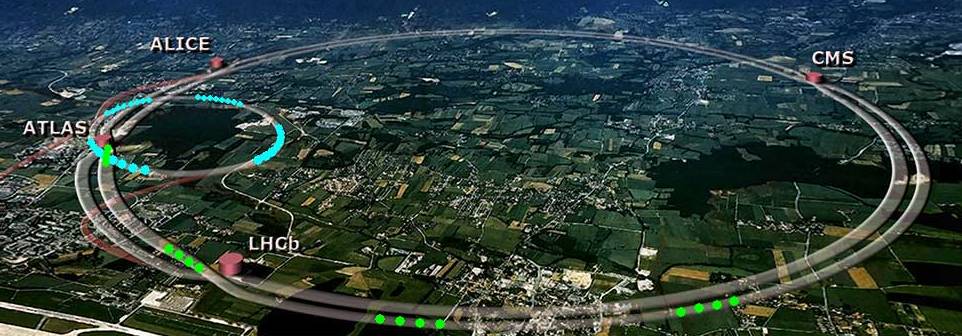 Deuterated Solvents
Isotopic Labeling
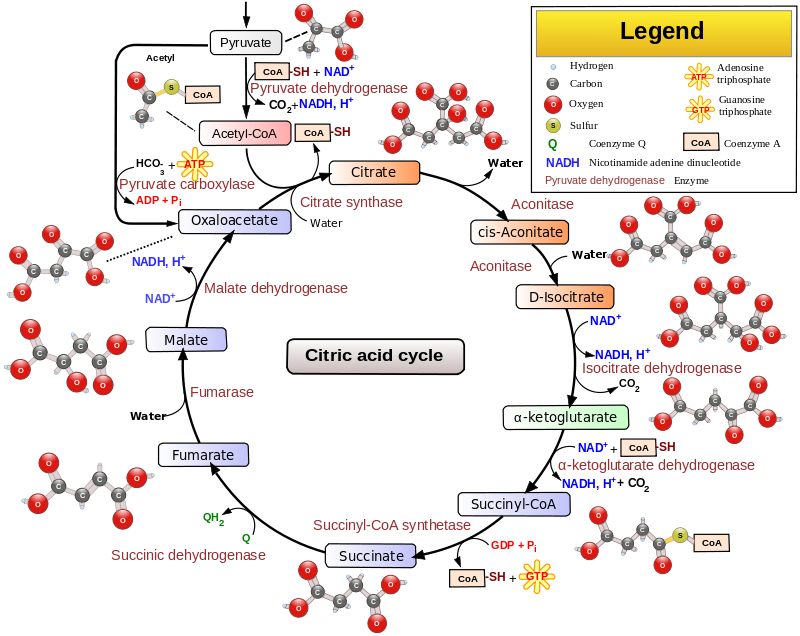 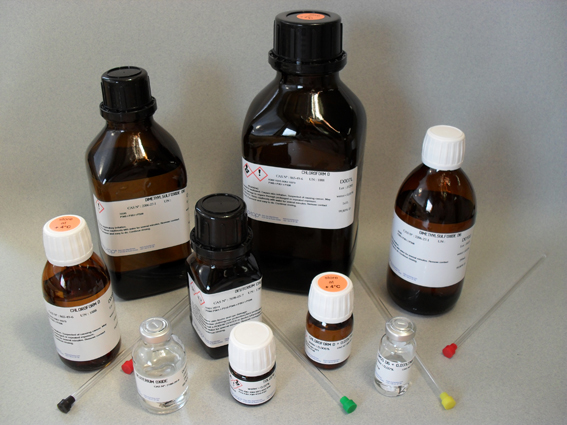 Department of Defense
Create a molecules (and an OLED) that efficiently emits between 750 – 900 nm.
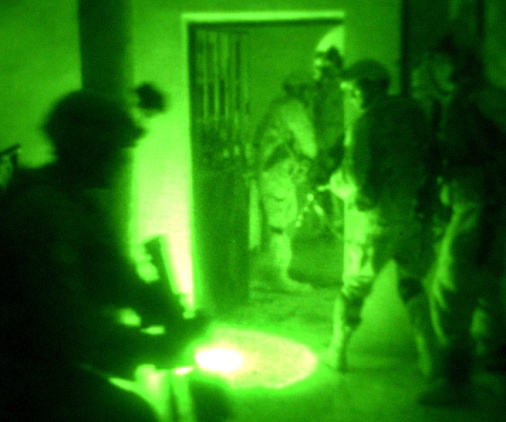 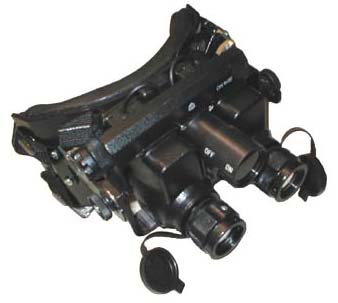 Near Infrared OLED Screen
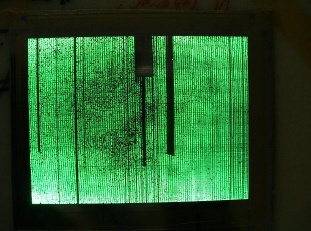 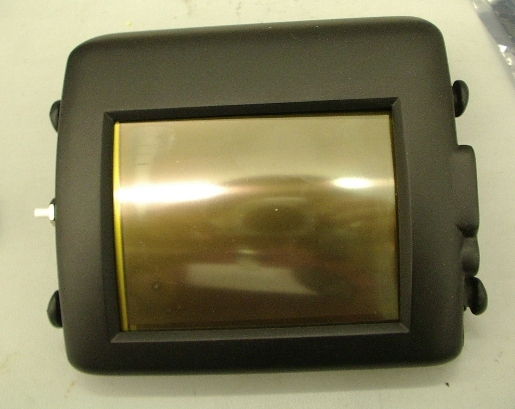 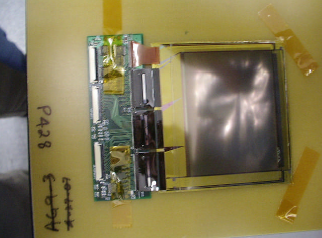 Visible Image
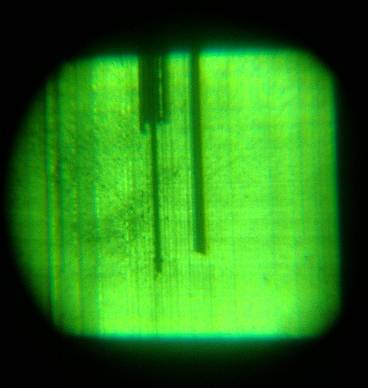 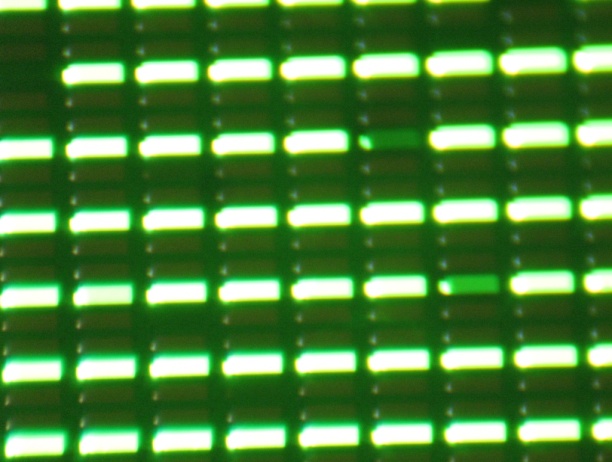 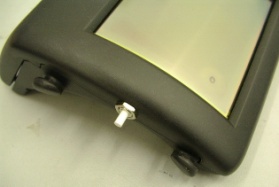 One row of visible pixels
Two rows of n-IR pixels
IR monocular which replaces infrared emission with green
Ag
Ag
Ag
BCP
Readout circuit
C60
Organic photodiode array
anode
organics
Defense Advanced Research Projects Agency
cathode
Object
Fused Dimer
Hemispherical 
Focal Plane
ITO
Focusing Lens
Glass
Create a organic detector array that can monitor between 300-1700 nm.
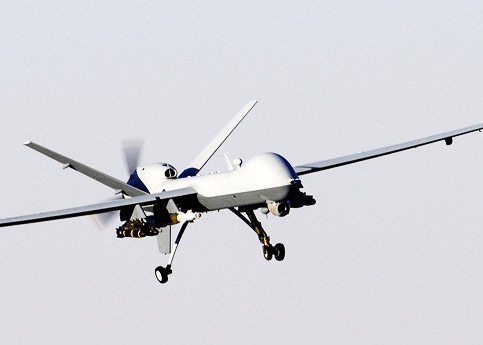 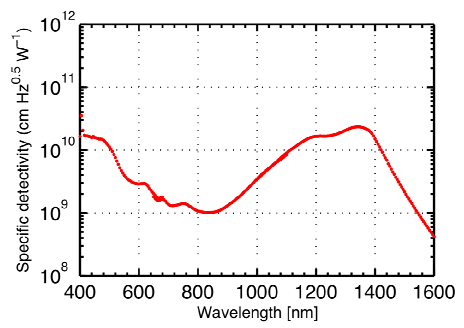 Ethics questions
Would you have worked on the Manhattan Project?
Will you work for the DOD, DARPA, AFOSR…?
Infrared Spectroscopy
Detector
IR Source
?
hn
Sample
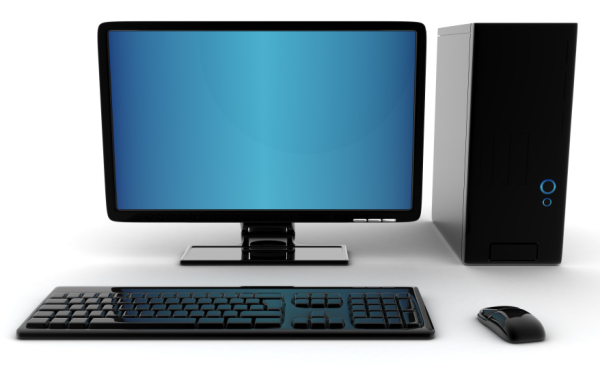 Infrared Spectroscopic Techniques
Direct Transmission
Reflection Absorption (RAIRS or IRRAS)
Polarization-Modulated RAIRS
Diffuse Reflectance
Photoacoustic
Attenuated Total Reflectance
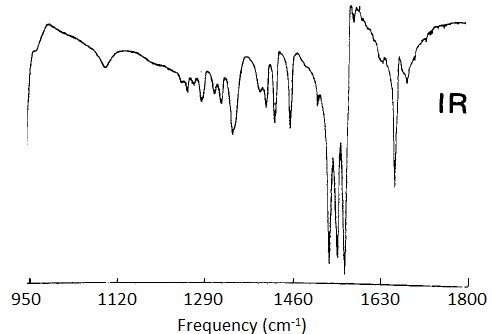 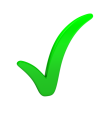 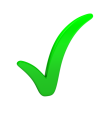 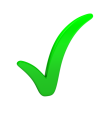 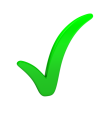 Polarization Modulation-RAIRS
p
p
s
s
0° shift
90° shift
180° shift
f = 0
f = 90°
f = 180°
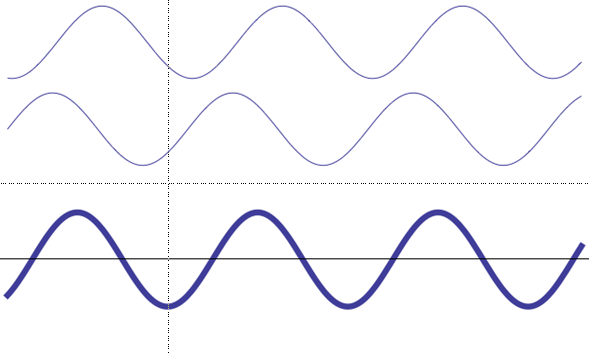 S-polarized (180° shift) is destructive
	-does not contain information about the interface
P-polarized (90° shift) is non-destructive
	-does contain information about the interface
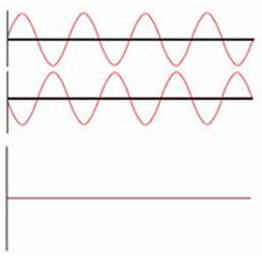 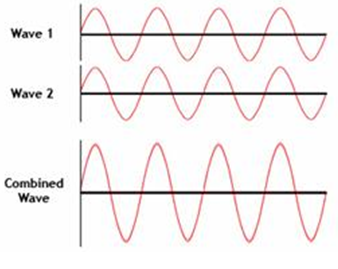 Reflective surface
Constructive/Destructive Interference
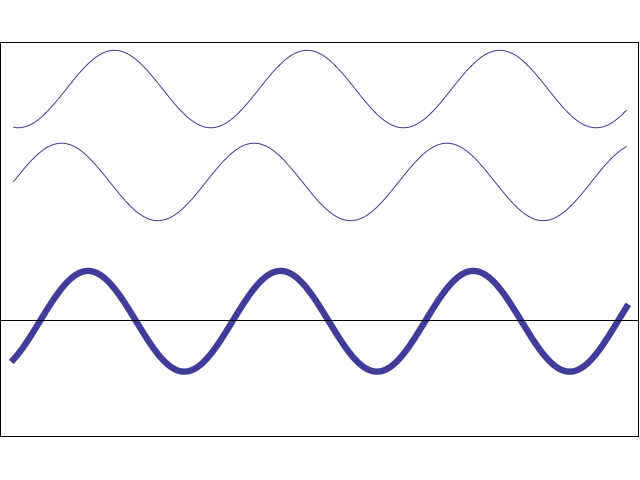 Photoacoustic IR Spectroscopy
IR Light
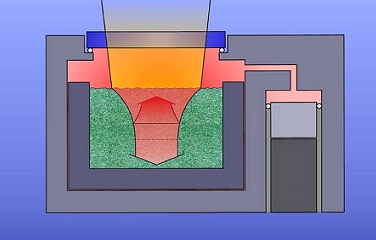 Carrier Gas
Detector
Thermal Wave
Sample
Incident light
Absorbed by sample
Optical to thermal energy
Heat wave through sample
Thermal-expansion-driven pressurization in the gas
Wave hits the detector
-Microphone
-piezoelectric transducer
[Speaker Notes: Alexander Graham Bell in 1880 photoacoustic  effect]
Photoacoustic IR Spectroscopy
Gratzel et al. J. Phys. Chem. B 2003, 107, 8981.
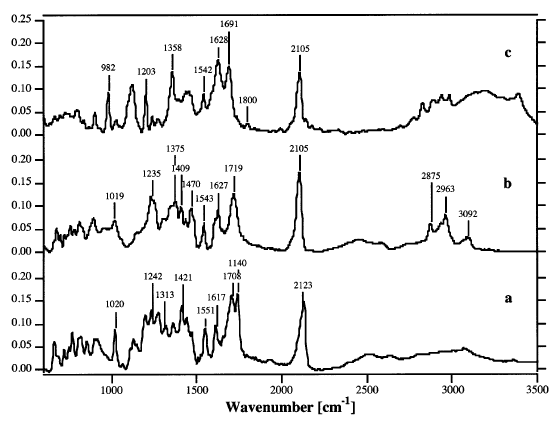 N712
N719
N3
Photoacoustic IR Spectroscopy
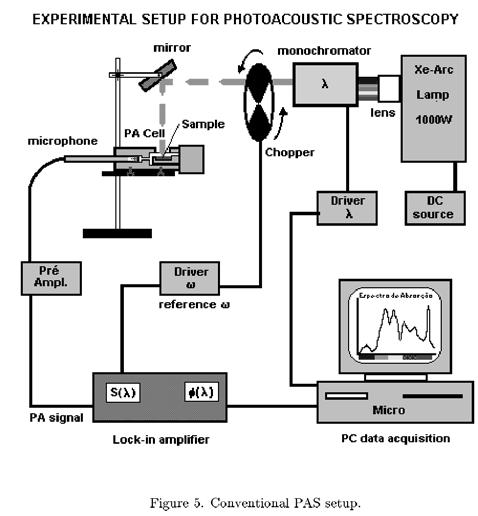 Pros:
Neat Solids
Depth Profiling

Cons:
8 cm-1 resolution 
No solvent
Specialty Equipment
Attenuated total reflection (ATR-IR)
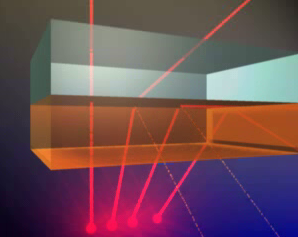 Evanescent wave
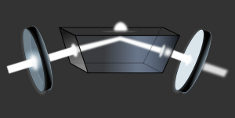 Attenuated total reflection (ATR-IR)
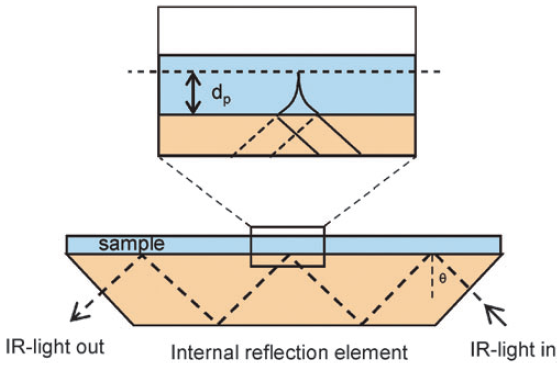 n2
n1
Wavelength
Penetration depth
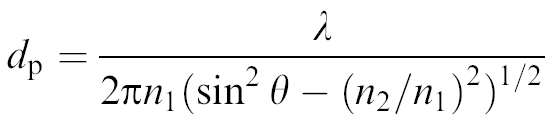 *dp based on n2 = 1.5, Θ = 45°, λ = 1000 cm-1
Refractive index
    crystal  (n1)
    sample (n2)
Angle of incidence
Attenuated total reflection (ATR-IR)
Multiple Reflection
Single Reflection
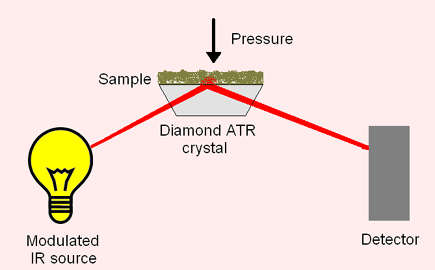 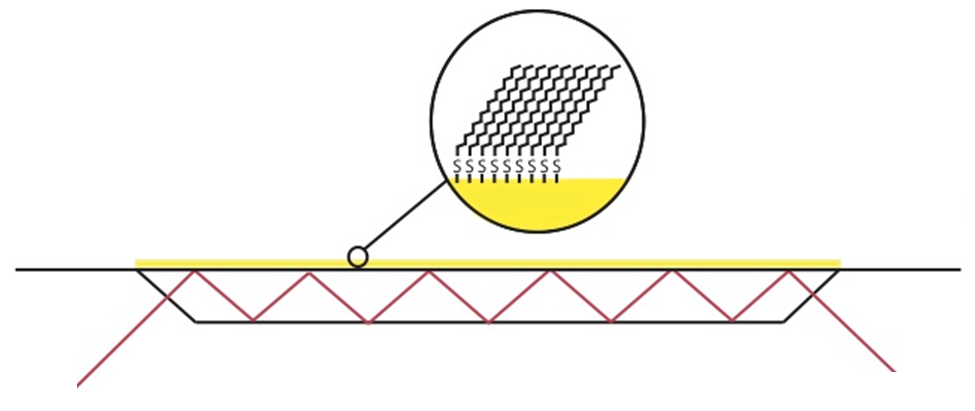 Incident light
Detector
Single vs Multi ATR
Multi ATR
Pressure
vs
TiO2
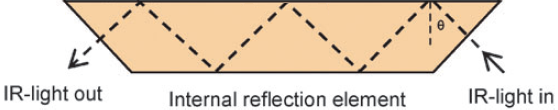 Single ATR
Pressure
TiO2
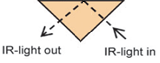 Attenuated total reflection (ATR-IR)
Multiple Reflection
Single Reflection
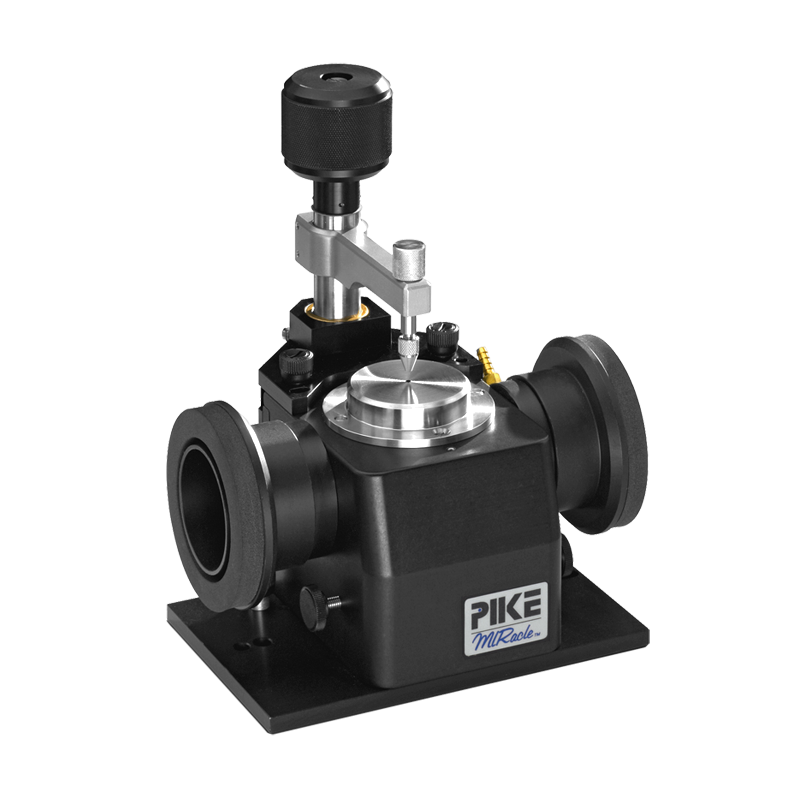 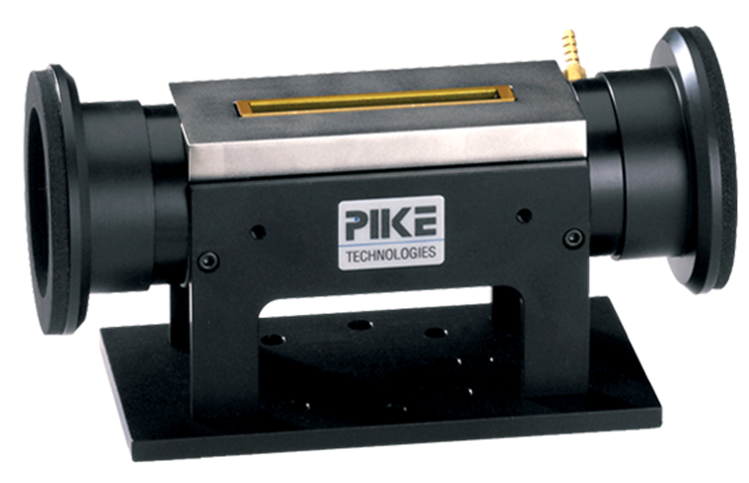 Attenuated total reflection (ATR-IR)
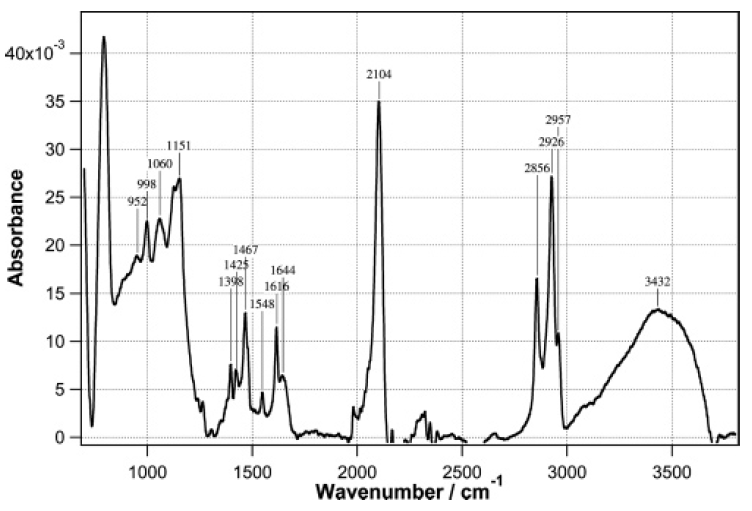 Gratzel et al. J. Phys. Chem. B 2004, 108, 17553.
PO3H2
SCN
Z-955
Glass Slide
Glass Slide
Diamond
C-9 alkyl chain- 2856, 2926, 2959 cm-1
Bipyridine- 1398, 1548, 1615 cm-1
PO3H2-  952, 1060, 1151 cm-1
SCN-  2104 cm-1
Detector
Source
Single Reflection
Attenuated total reflection (ATR-IR)
sym SO3
asym SO3
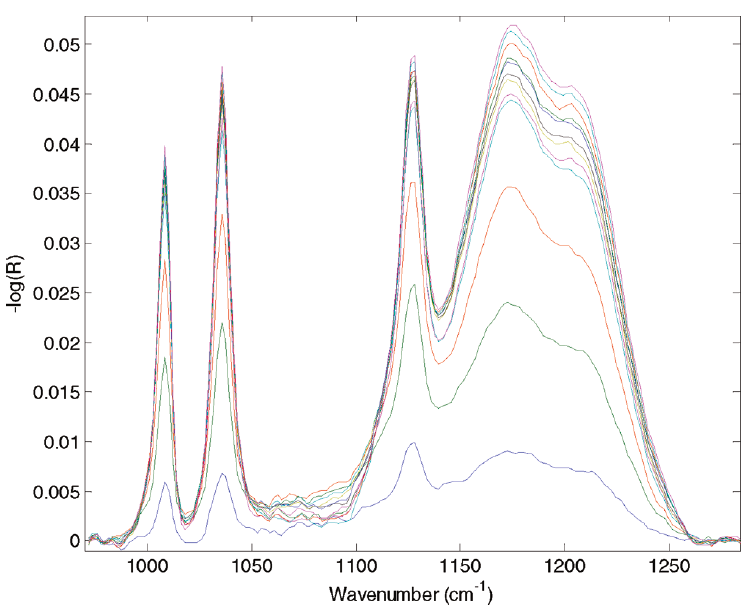 Concentration
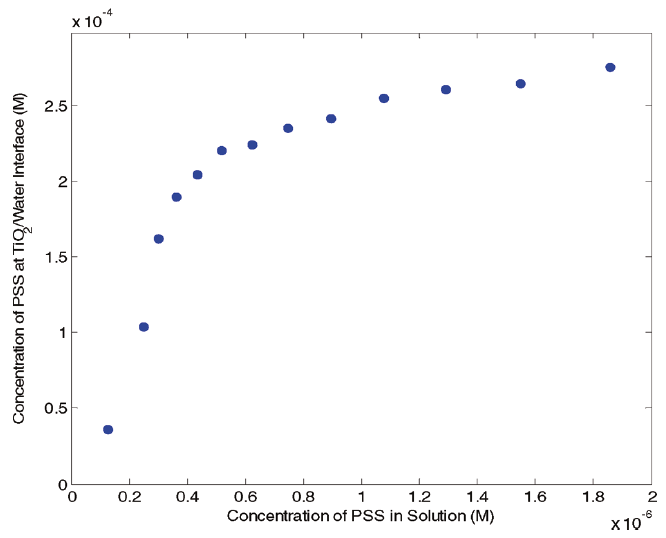 ZnSe Crystal (50 x 10 x 2 mm)
 Coat with TiO2
 Molecule + Water (pH 3.5/HCl)
 Monitor adsorption vs concentration
Rivera et al. Langmuir 2010, 26, 5534.
Attenuated total reflection (ATR-IR)
Pros:
Solids/powders/solutions
Solid-solution interface
External stimuli
No prep time
Accessory
Monitor kinetics
Cons:
Pressure sensitive
Less resolution
Crystals are expensive
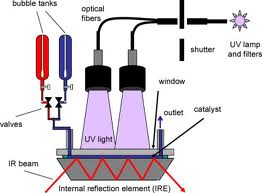 Infrared Spectroscopy
Detector
IR Source
?
hn
Sample
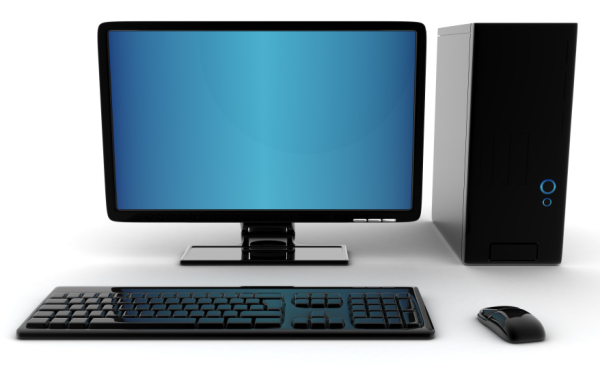 Infrared Spectroscopic Techniques
Direct Transmission
Reflection Absorption (RAIRS or IRRAS)
Polarization-Modulated RAIRS
Diffuse Reflectance
Photoacoustic
Attenuated Total Reflectance
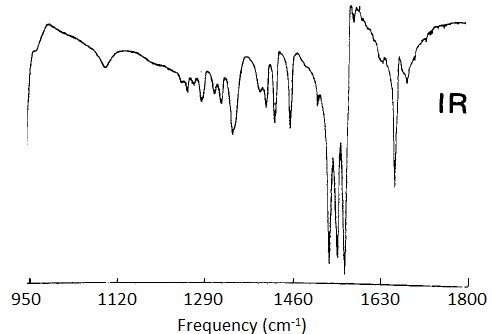 ATR-IR End
Any Questions?